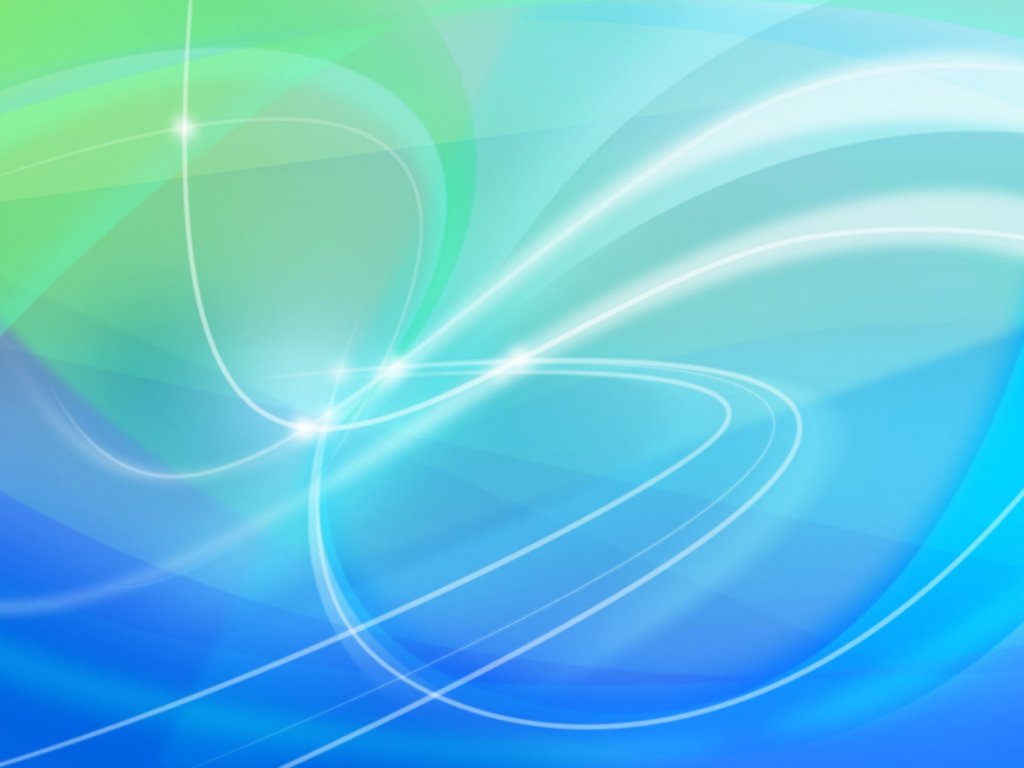 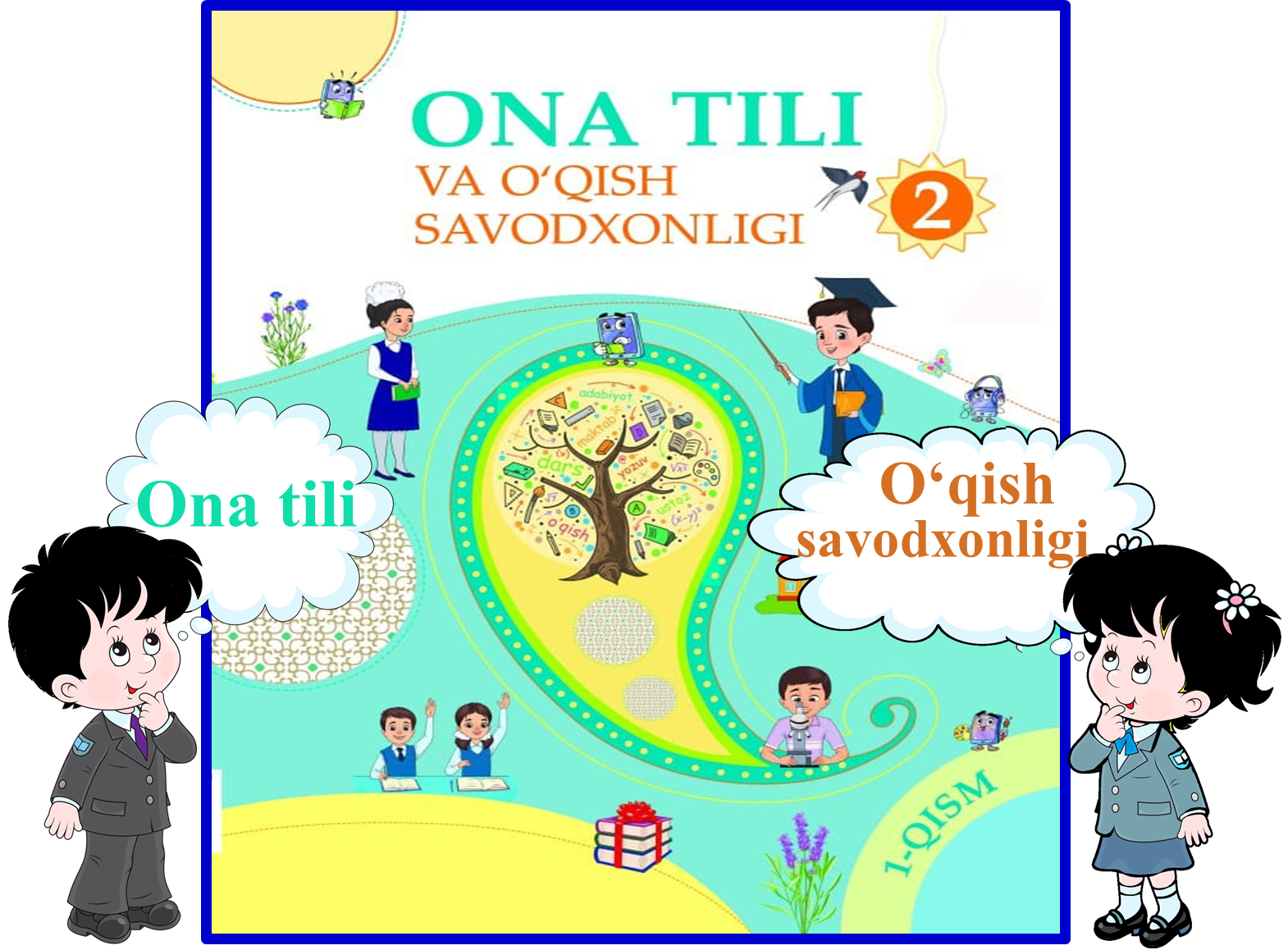 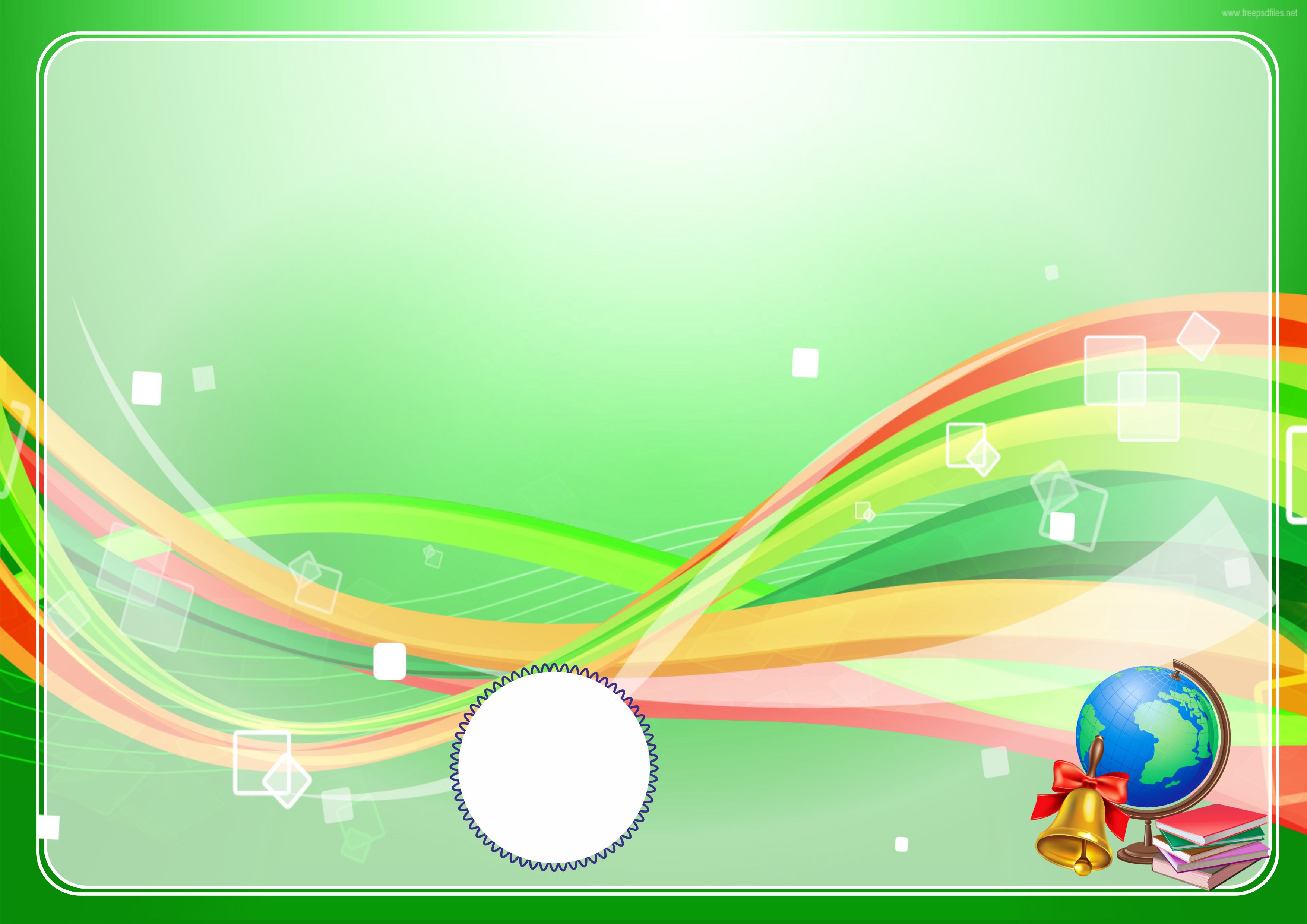 10 - bo‘lim:  MO‘YQALAM  MO‘JIZASI
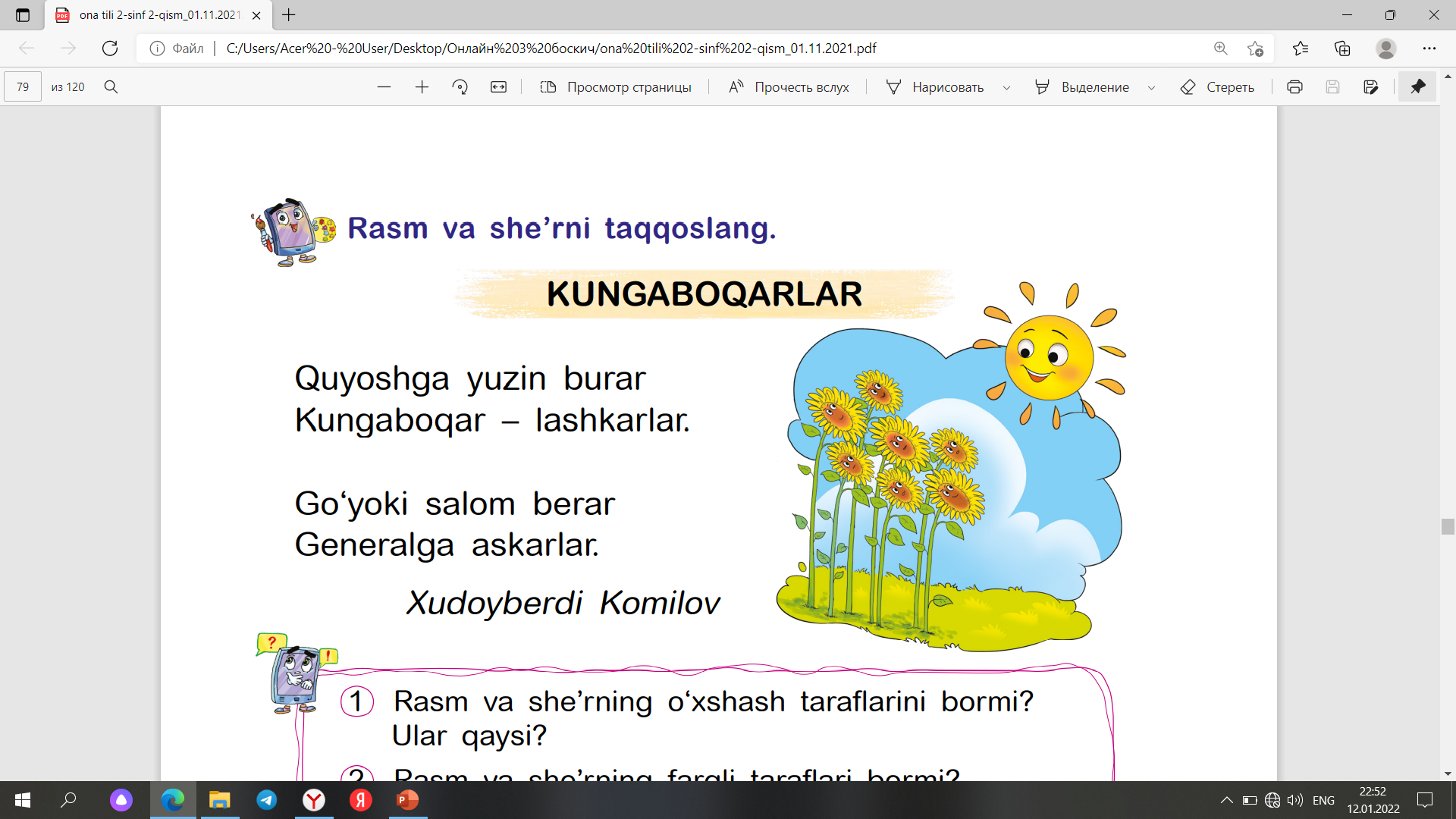 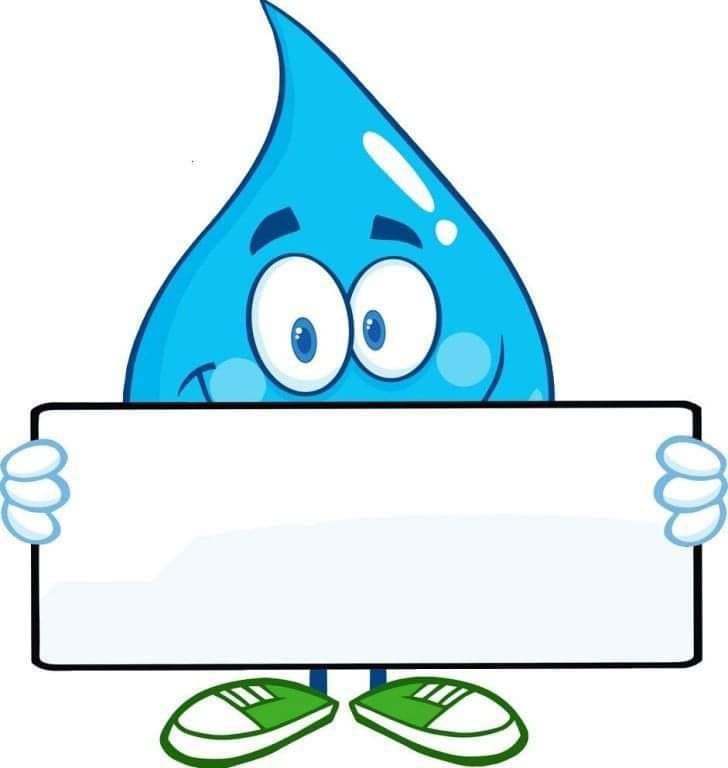 193-dars
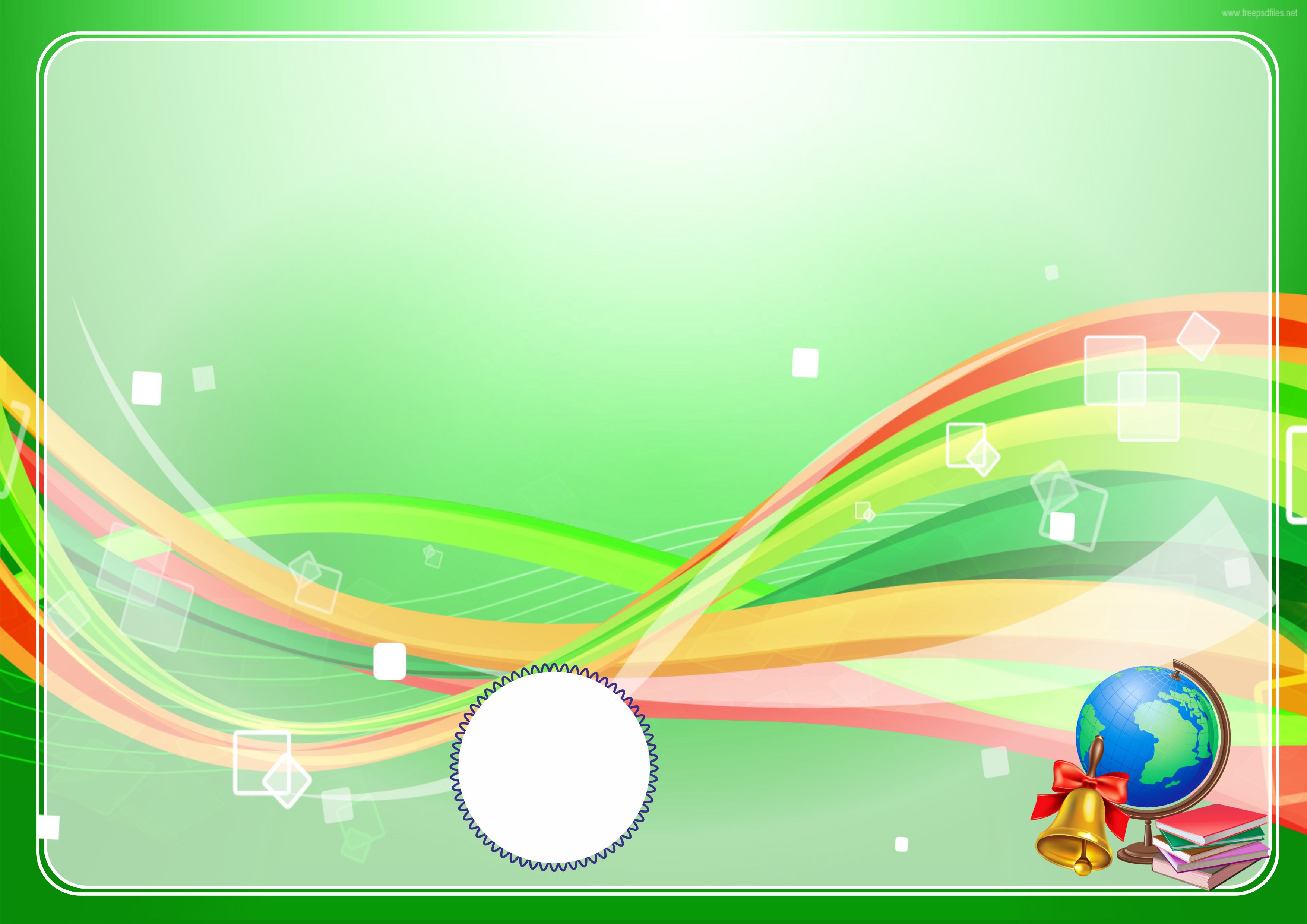 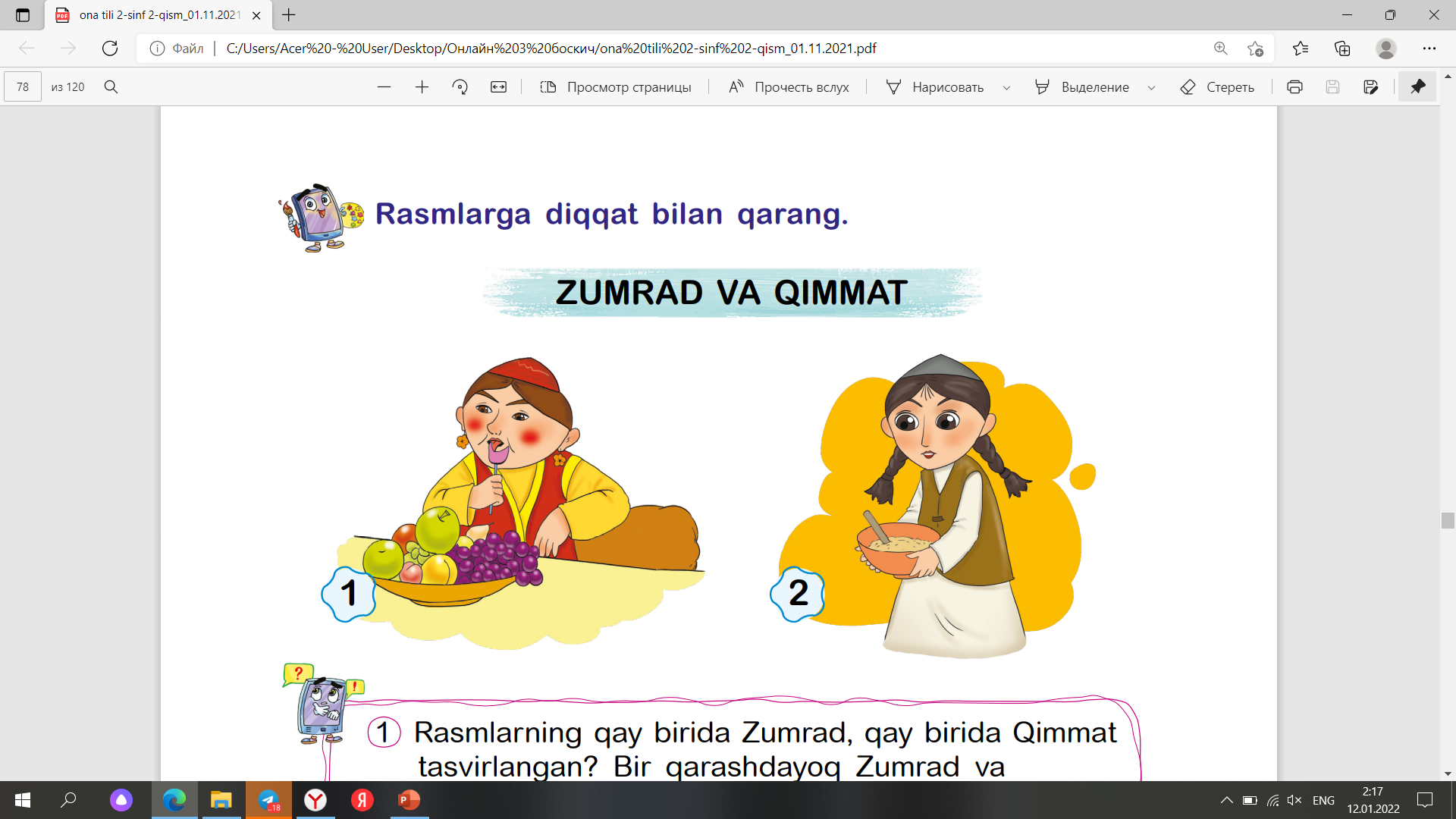 Rasm va she’rni taqqoslang.
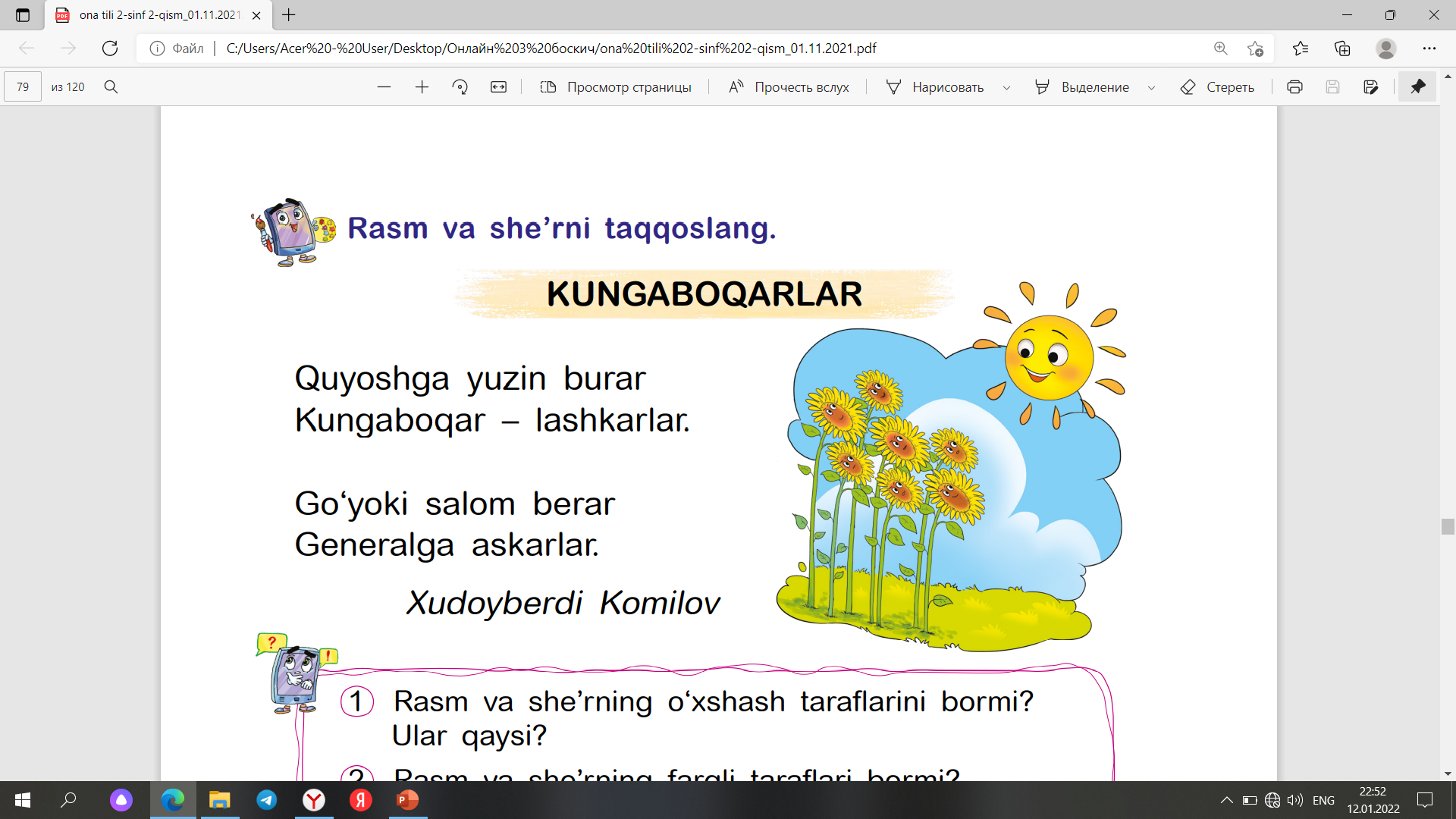 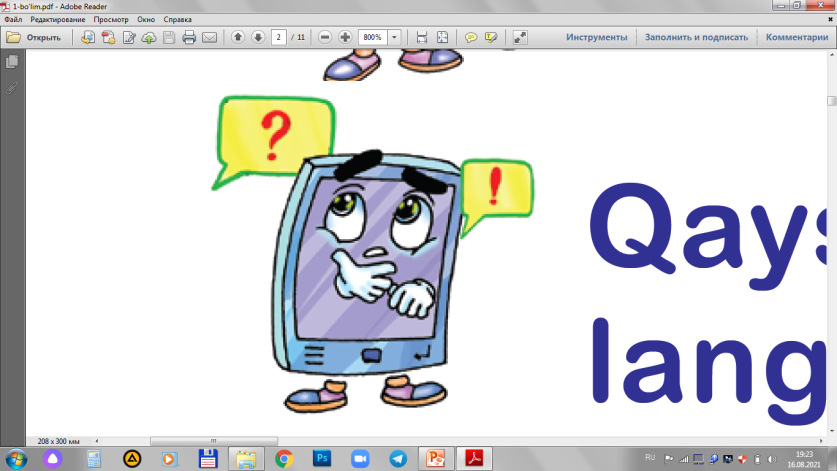 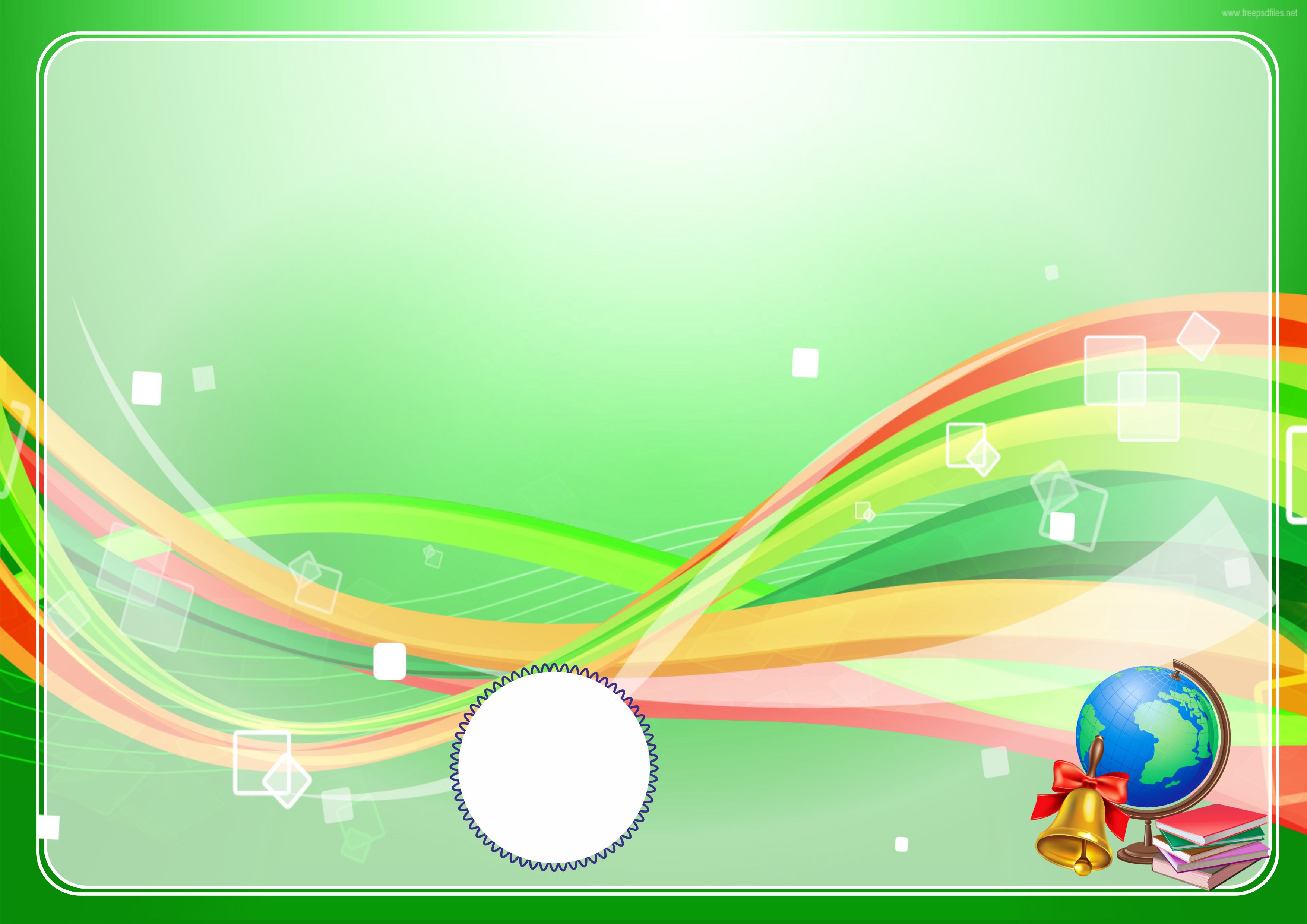 Savollarga javob bering
Rasm va she’rning o‘xshash taraflari bormi? Ular qaysi?
1
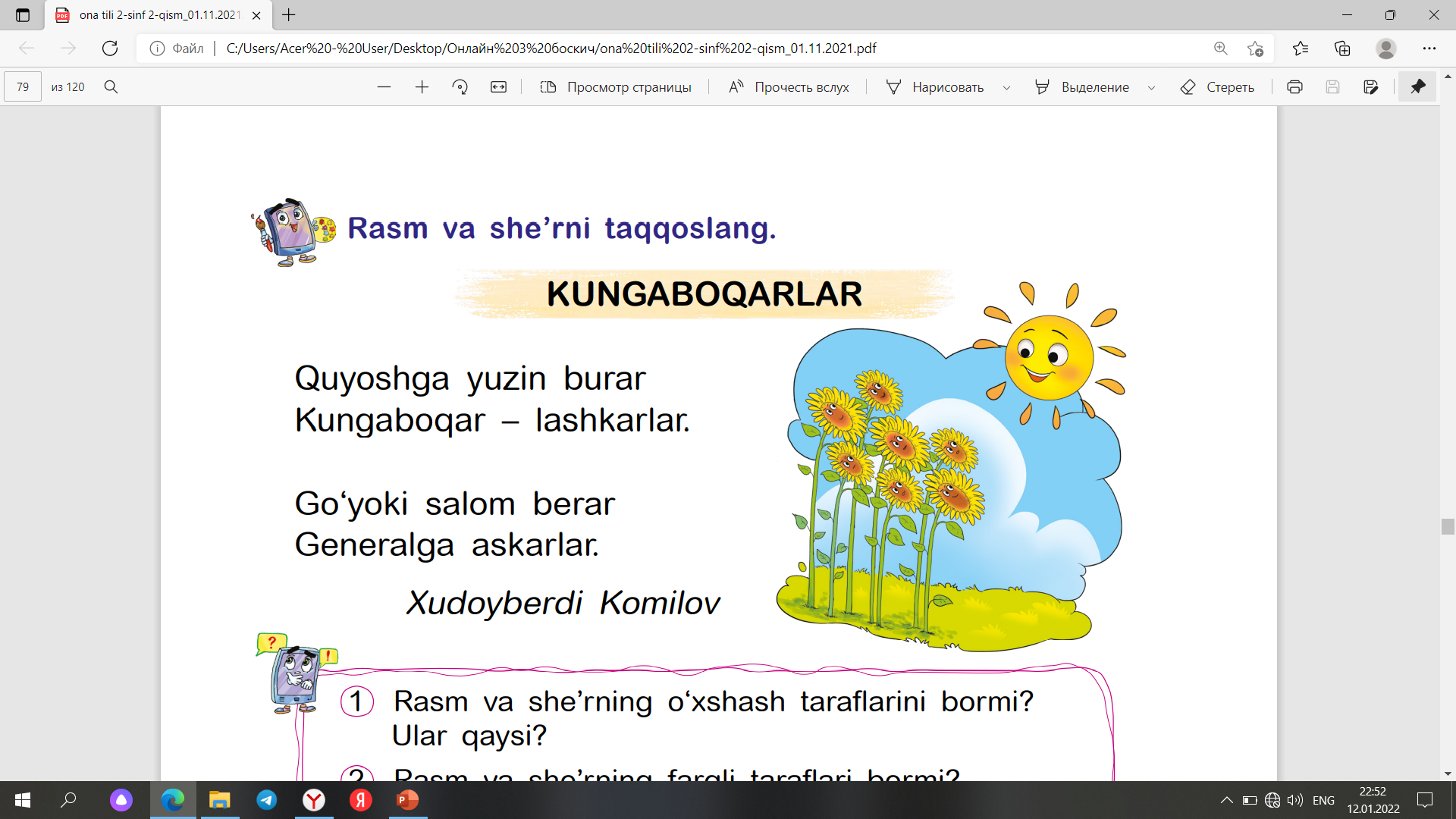 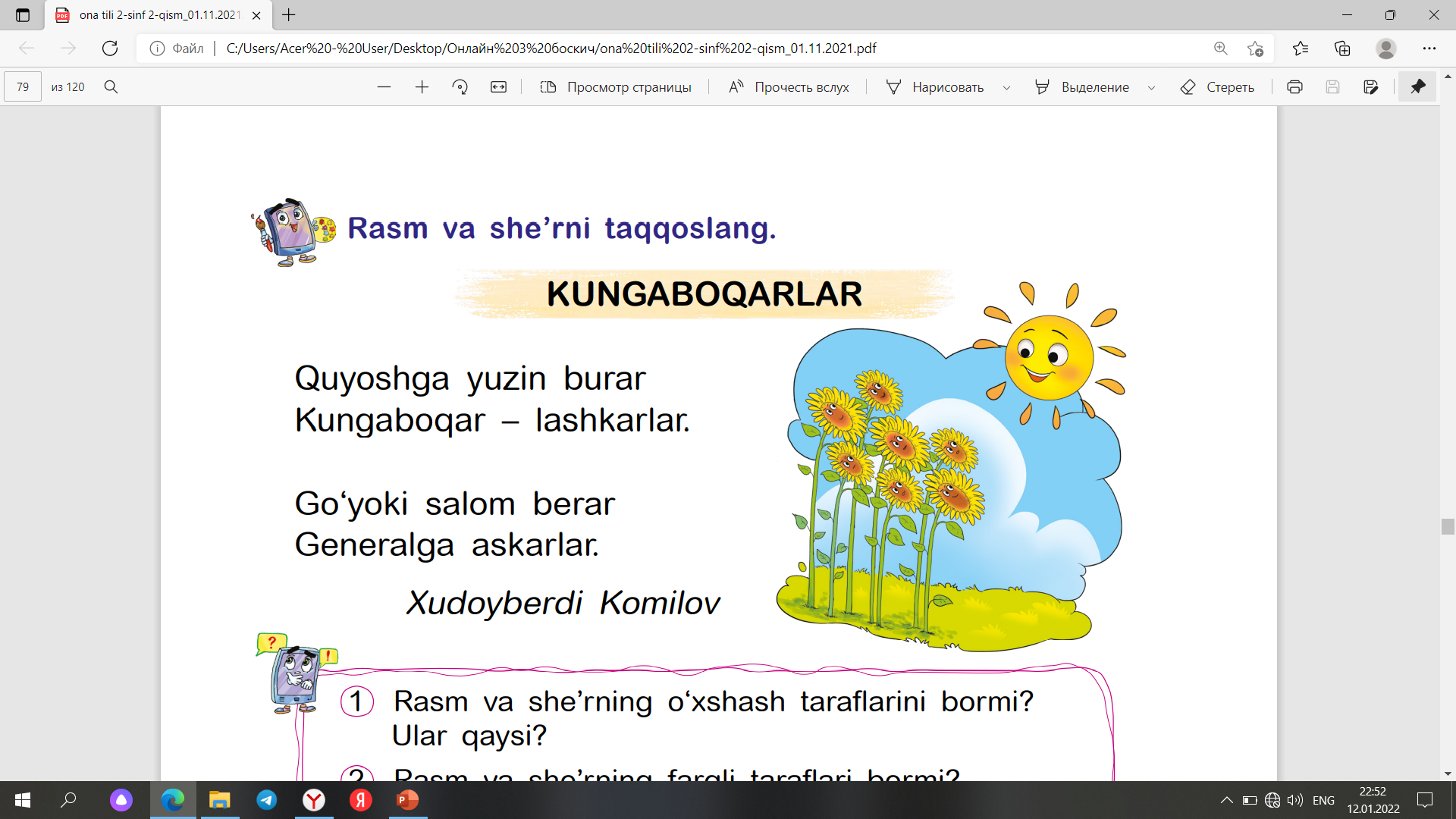 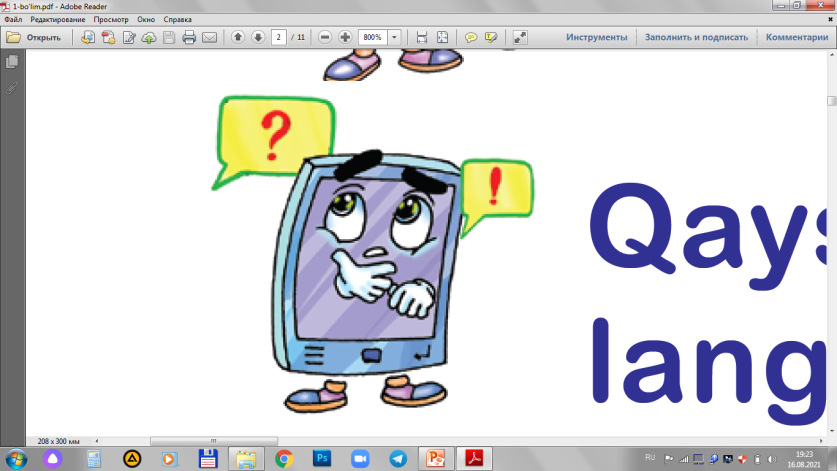 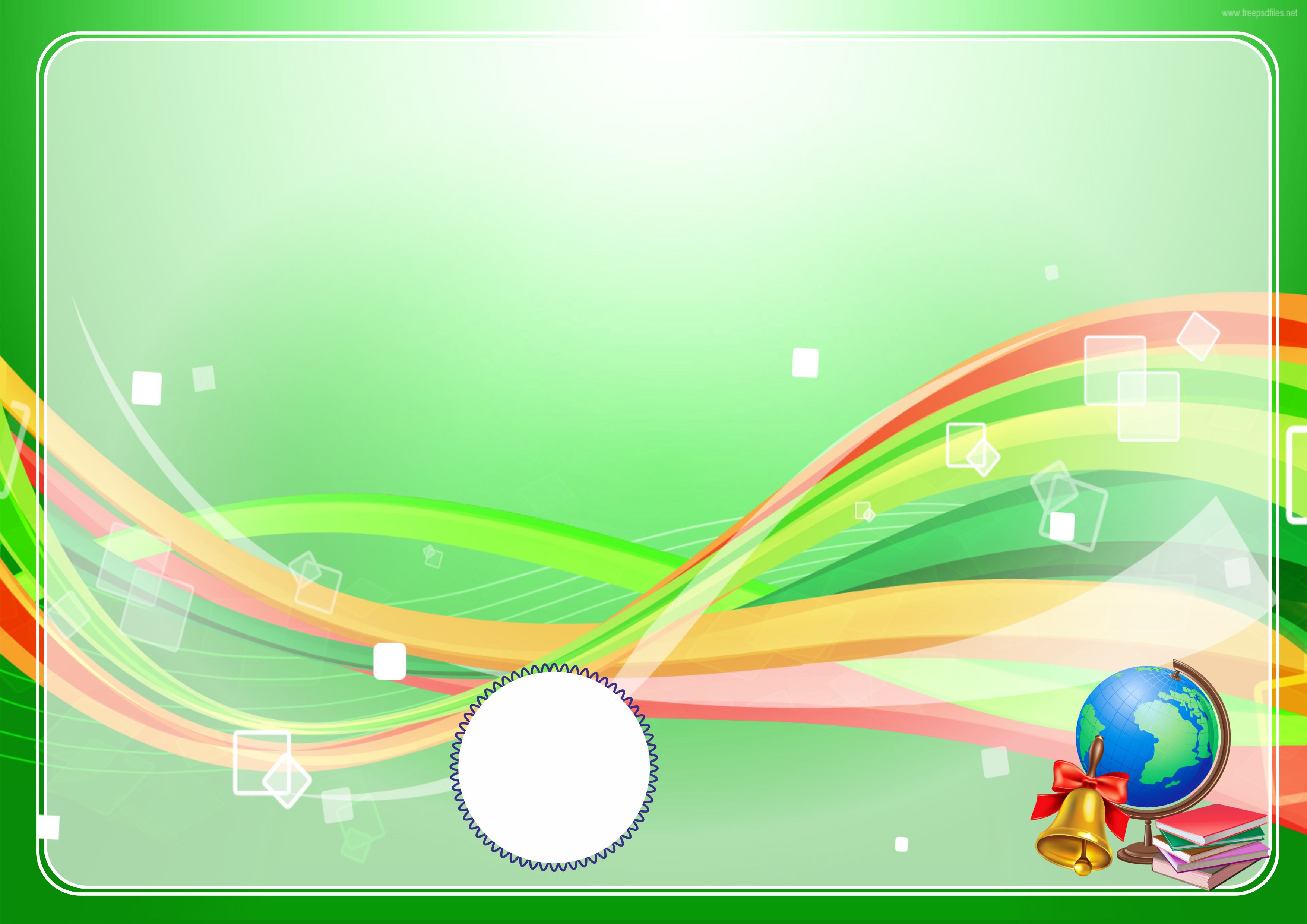 Savollarga javob bering
Rasm va she’rning farqli taraflari bormi? 
Ular qaysi?
2
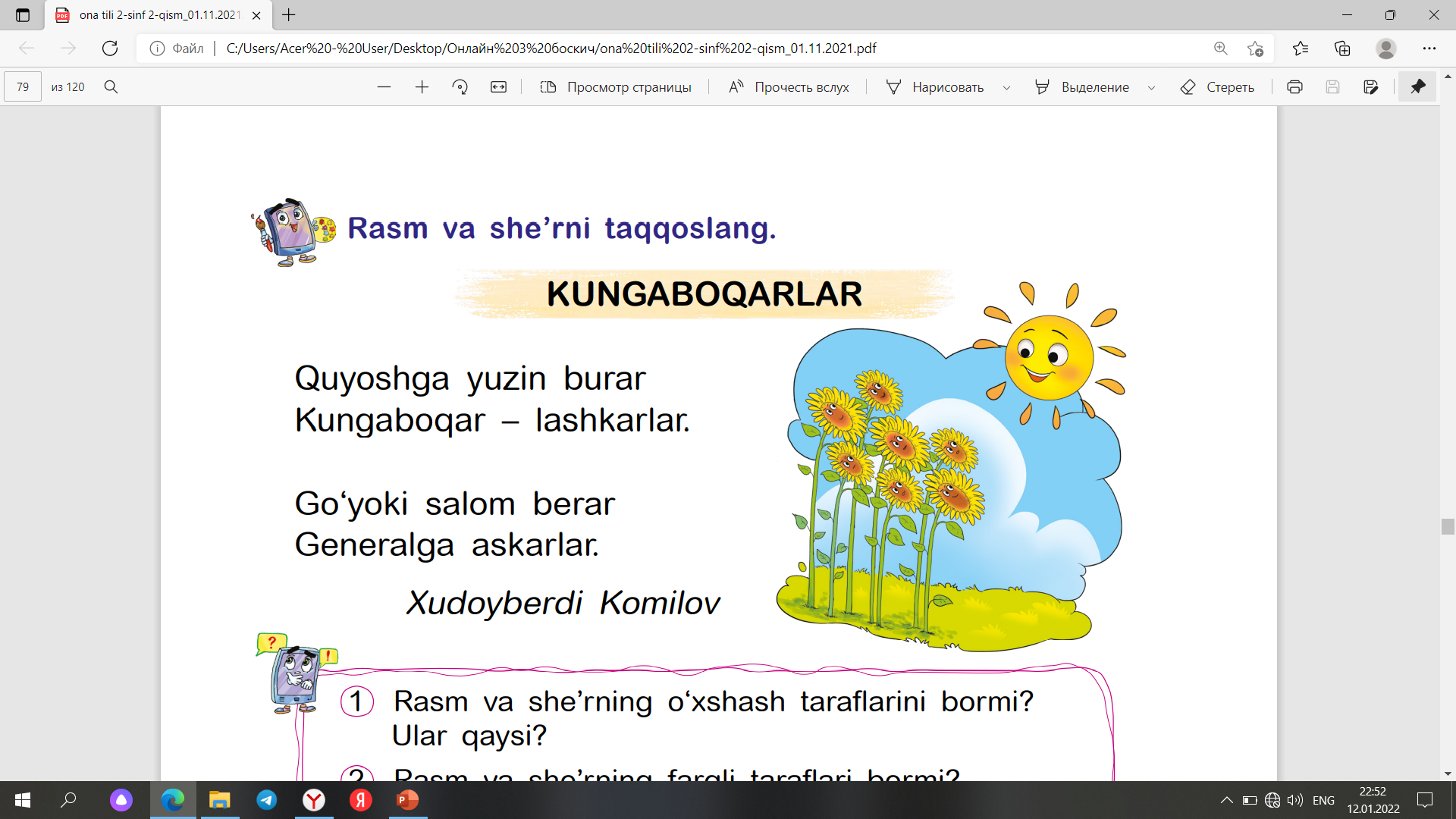 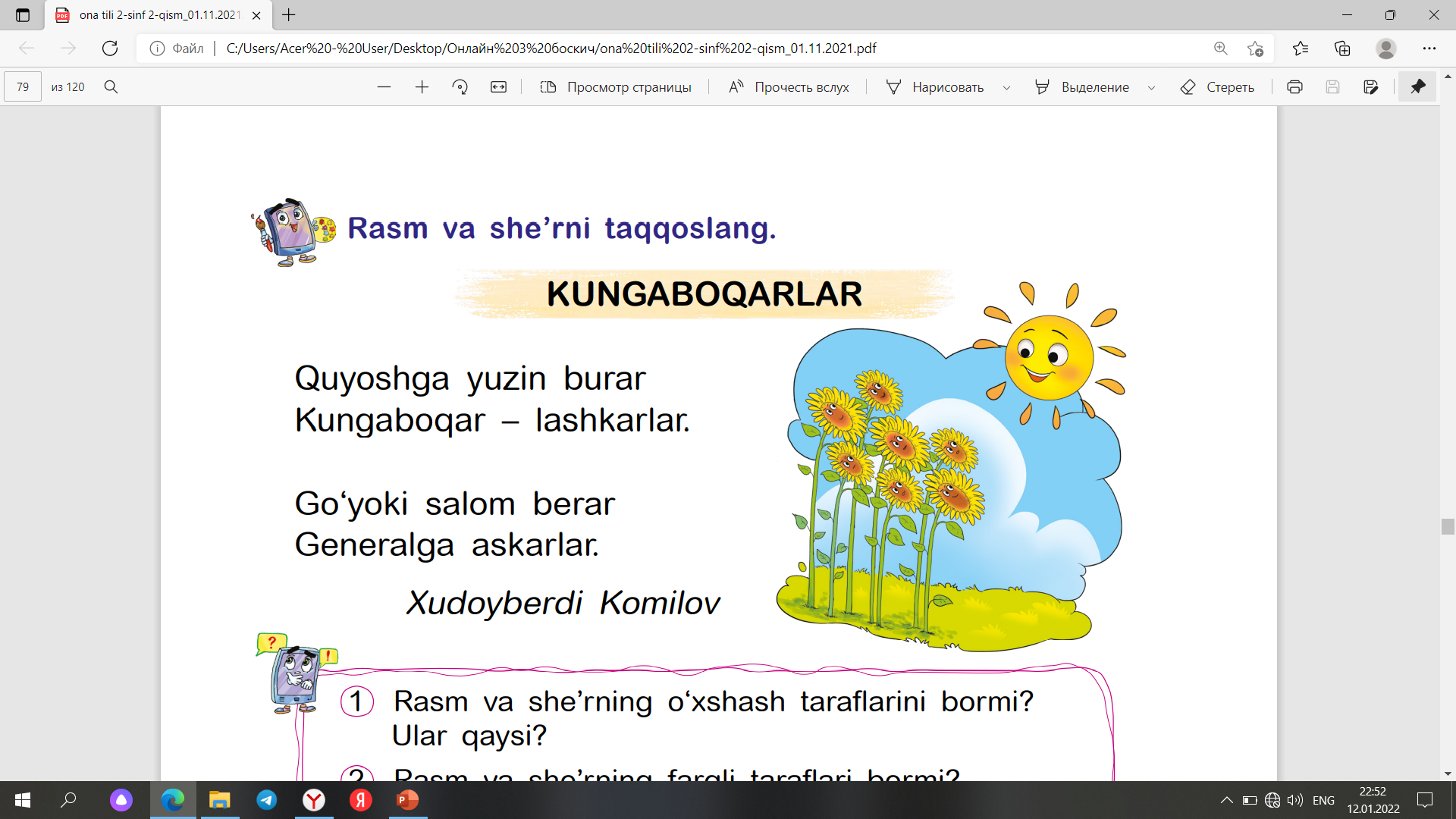 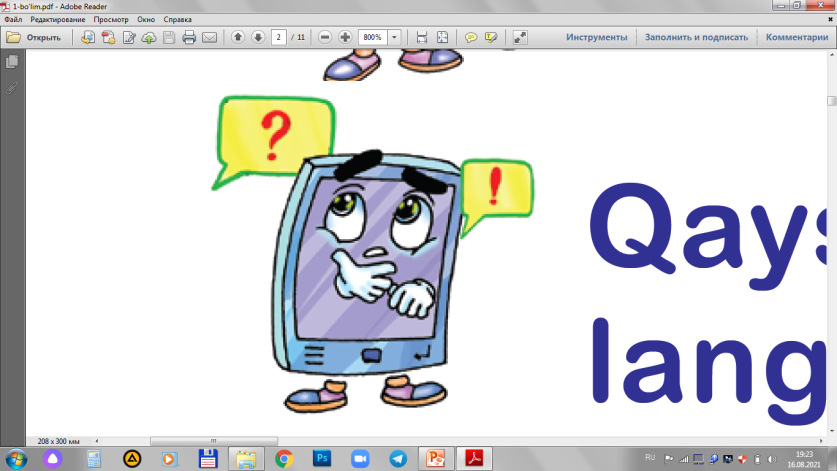 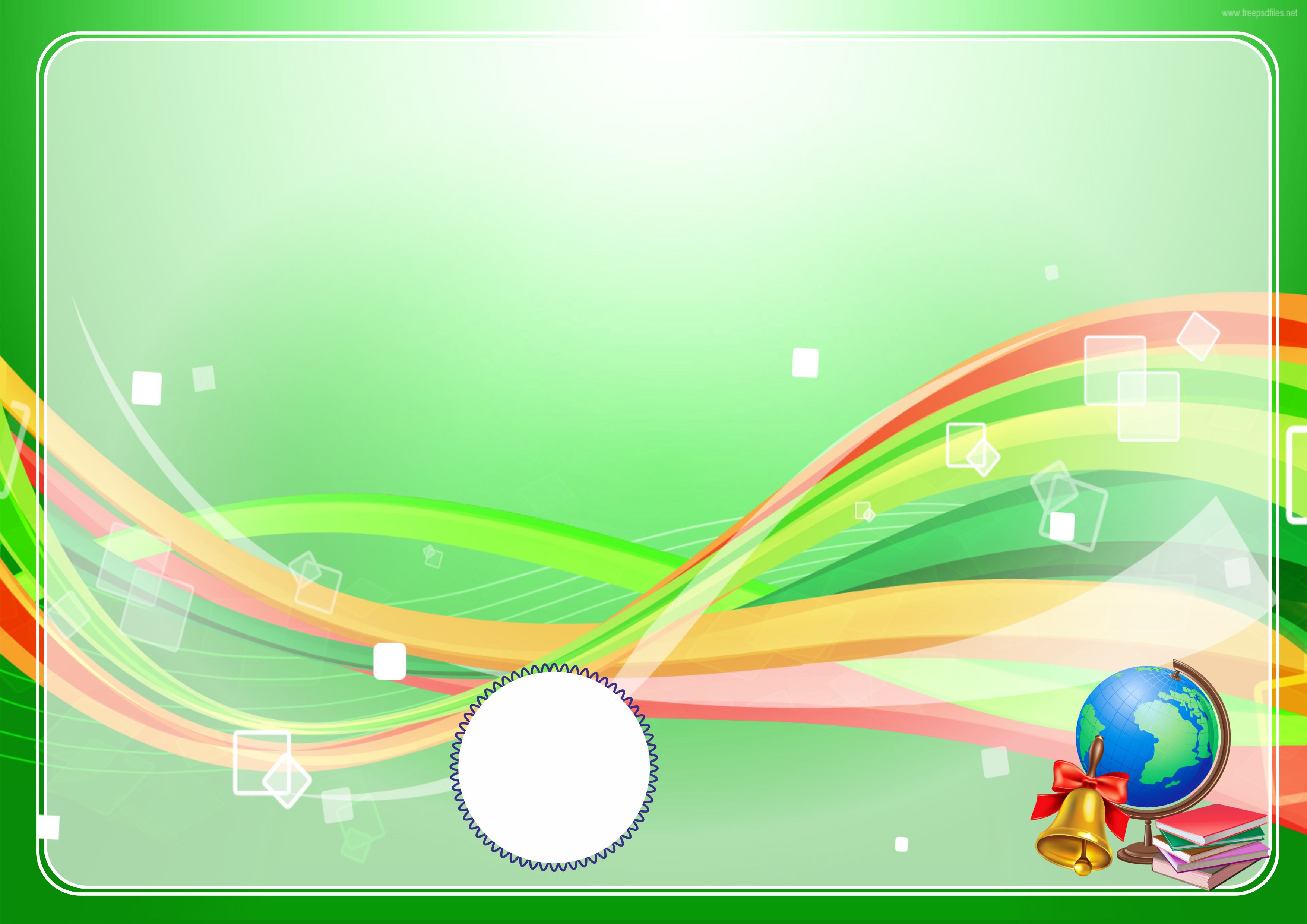 Savollarga javob bering
Tabiatni tasvirlab berishda rasmning kuchli taraflari nimada?
3
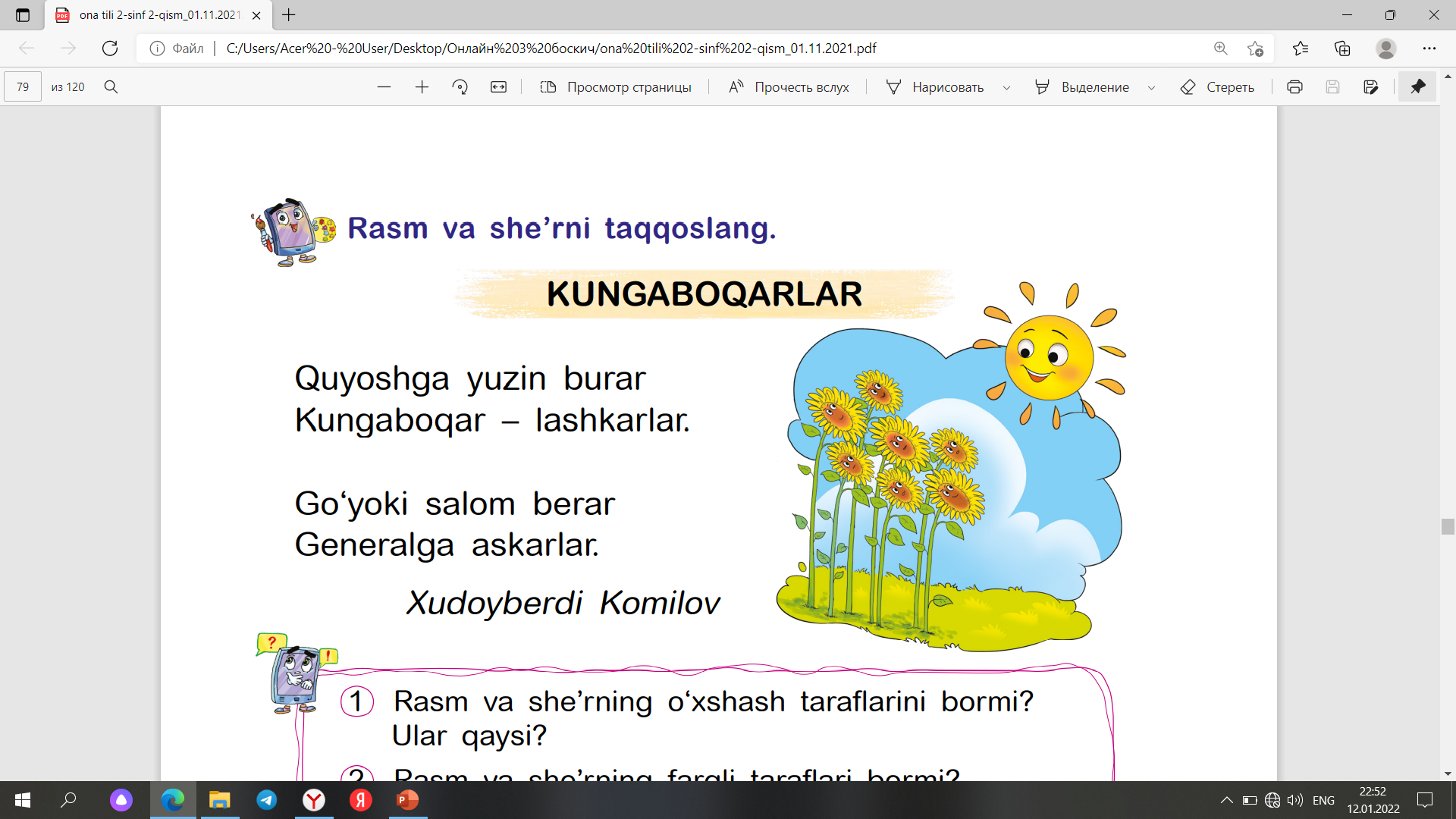 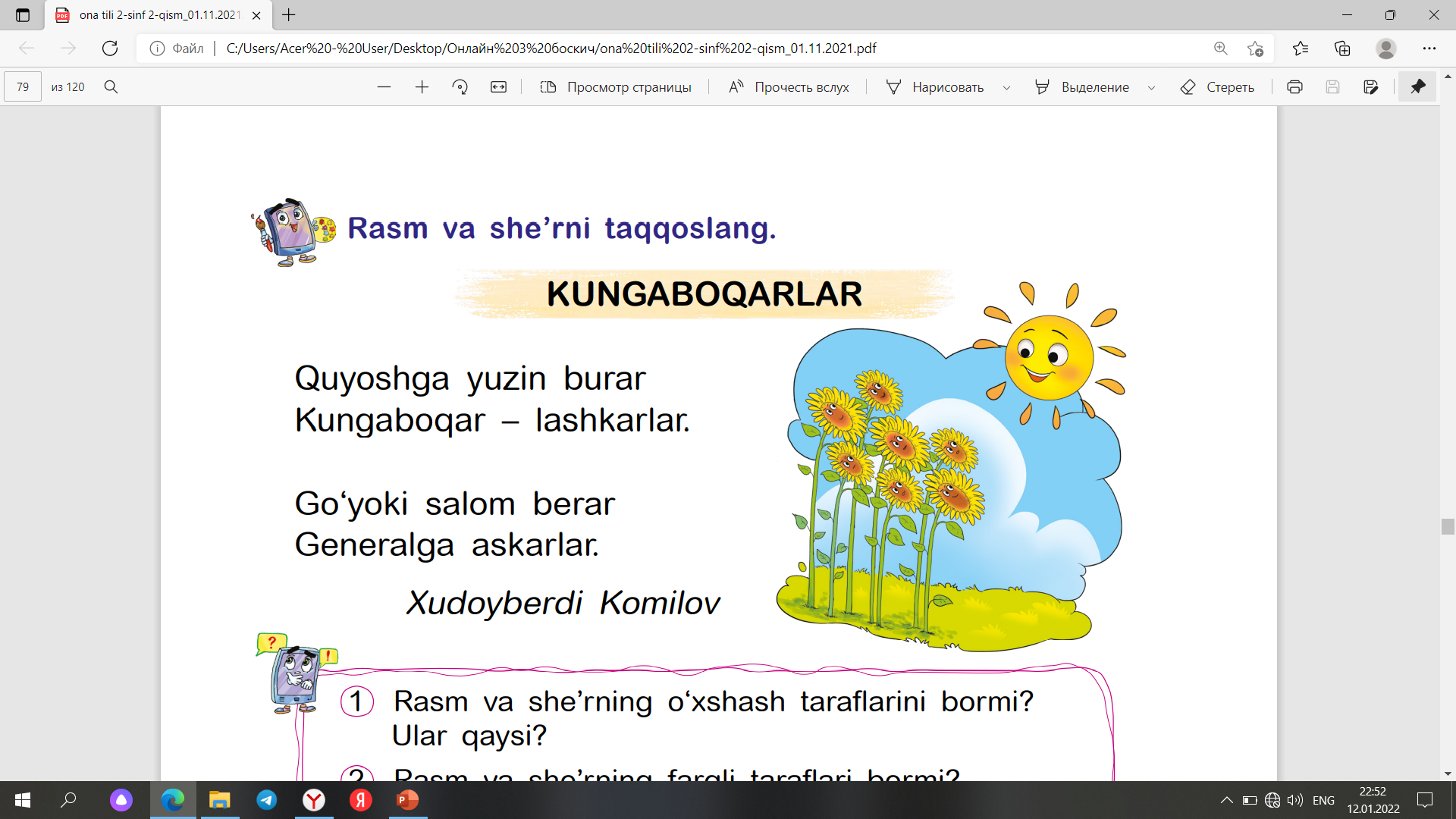 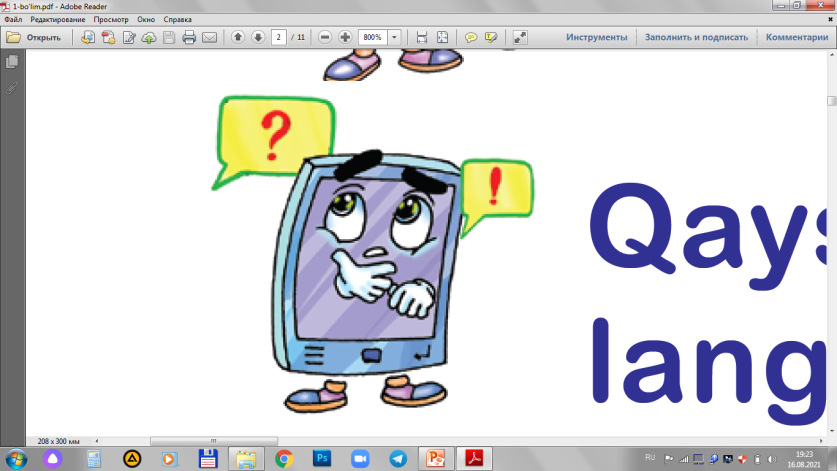 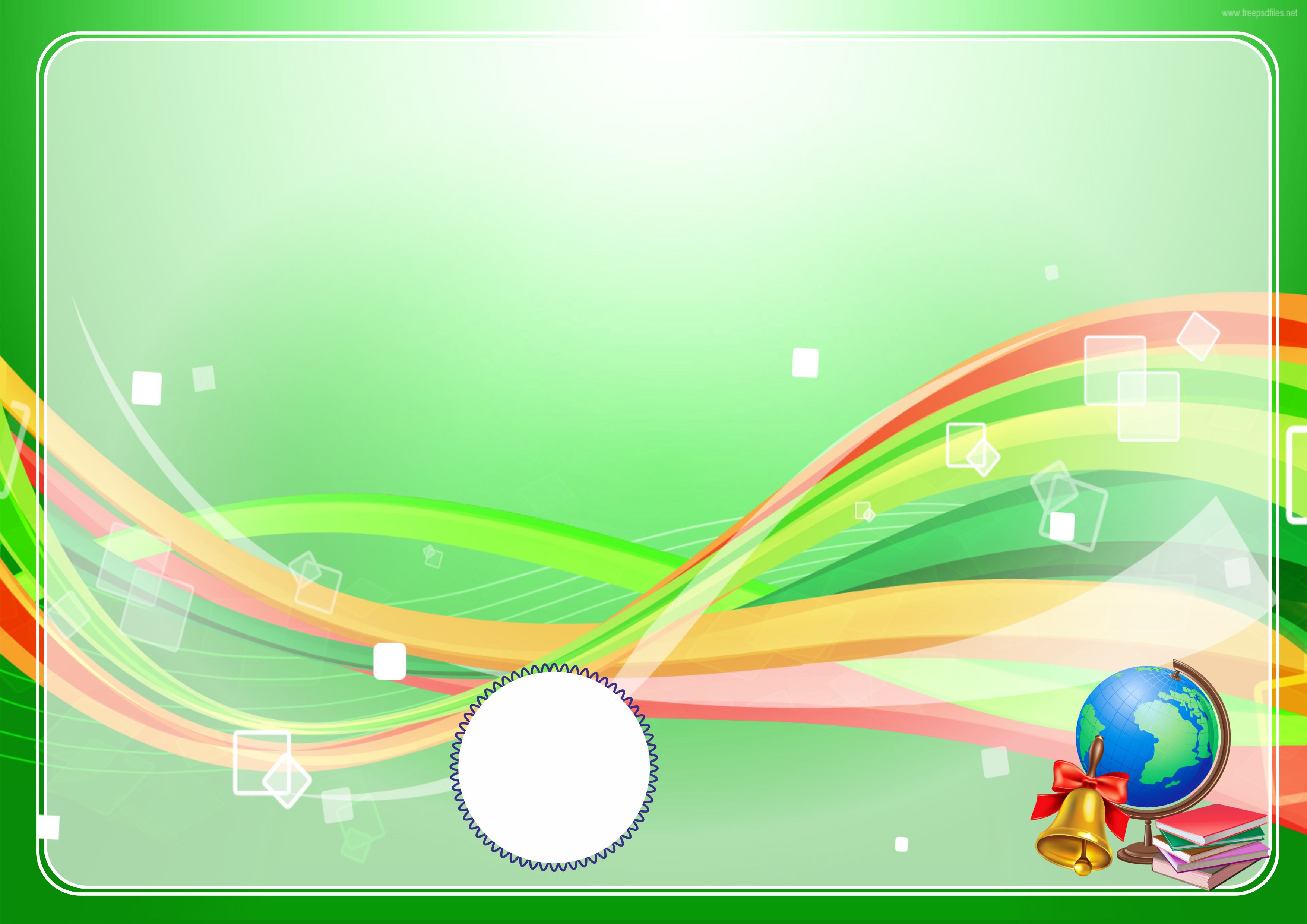 Savollarga javob bering
Tabiatni tasvirlab berishda she’rning kuchli taraflari nimada?
4
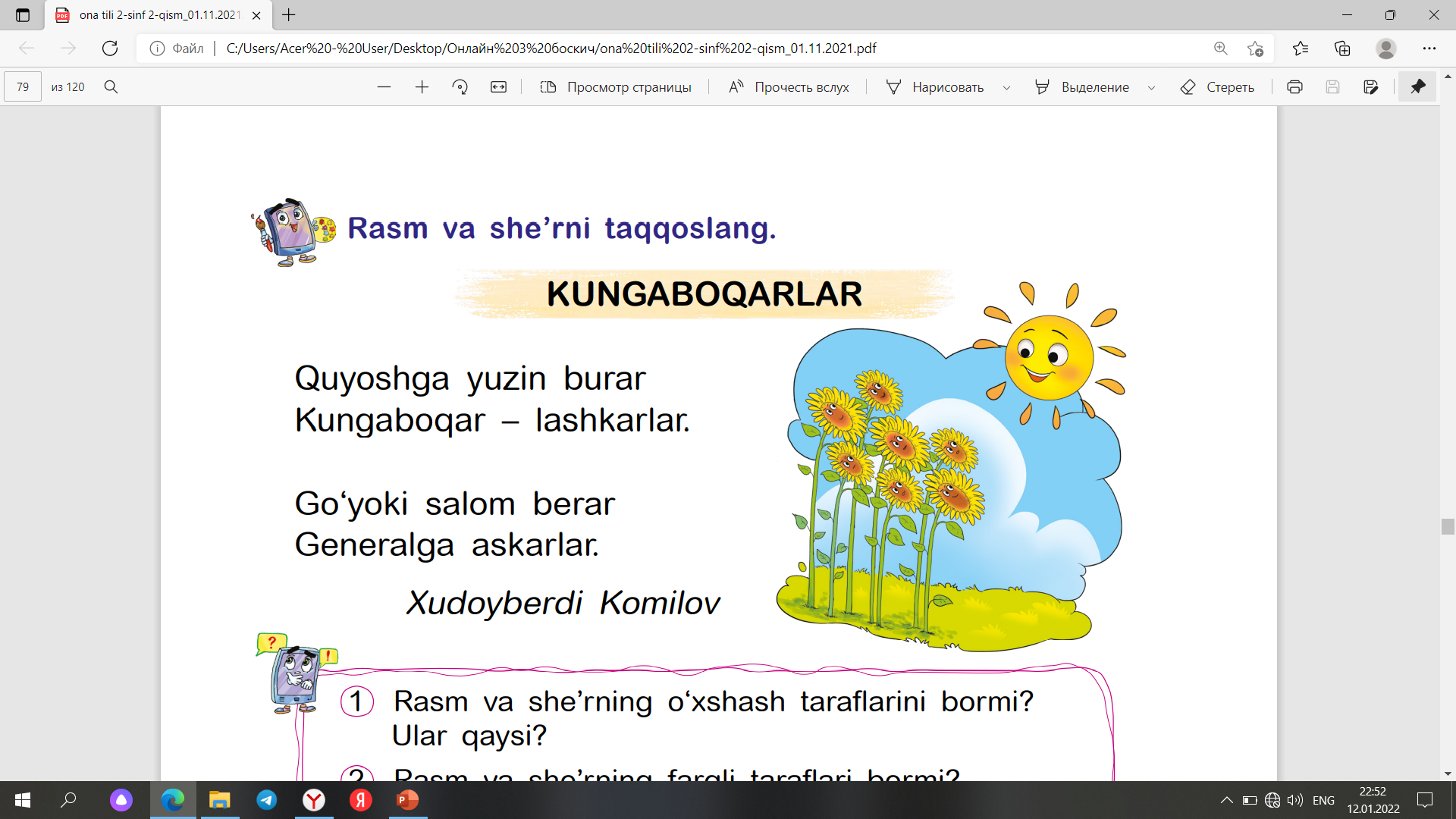 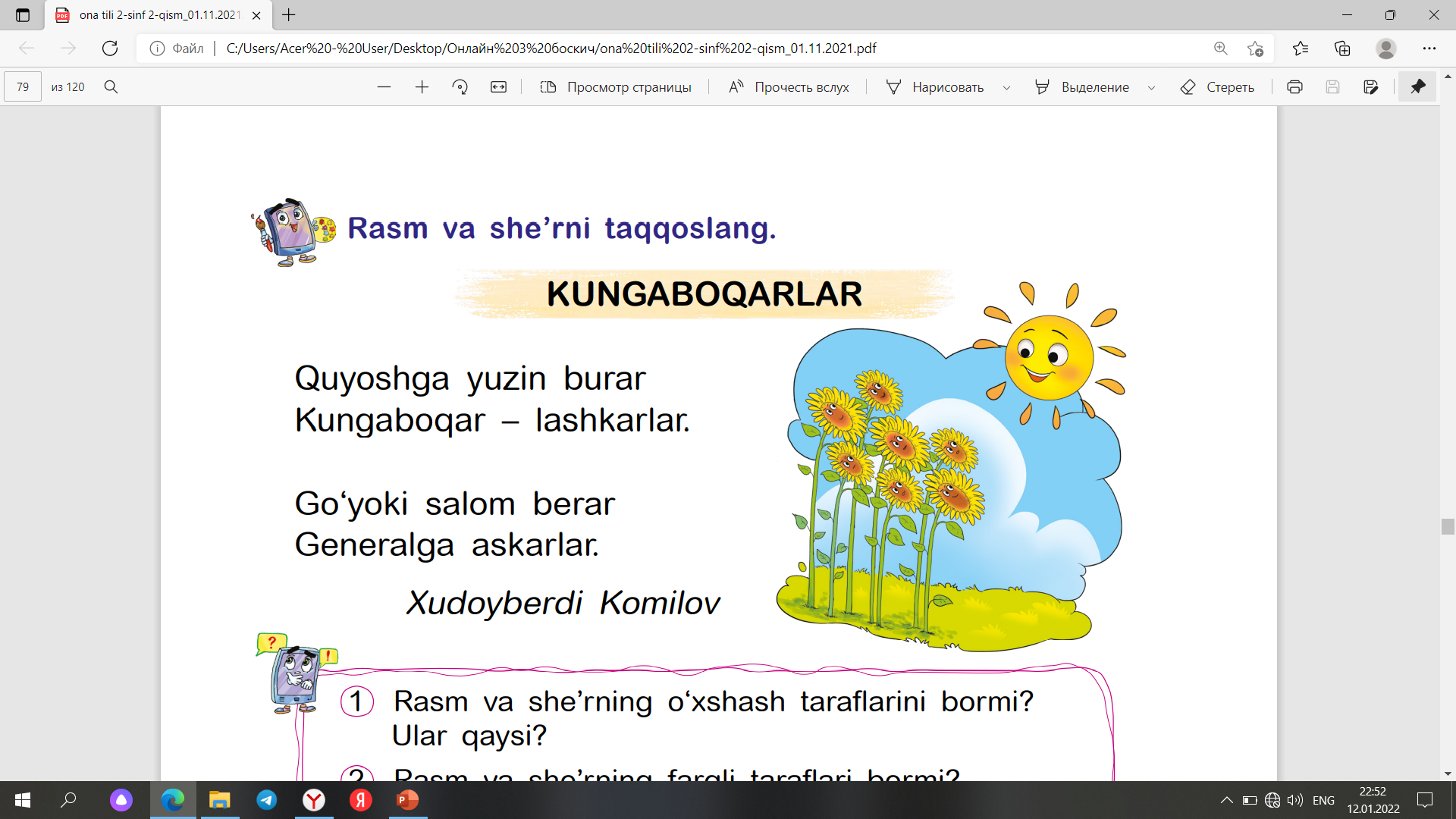 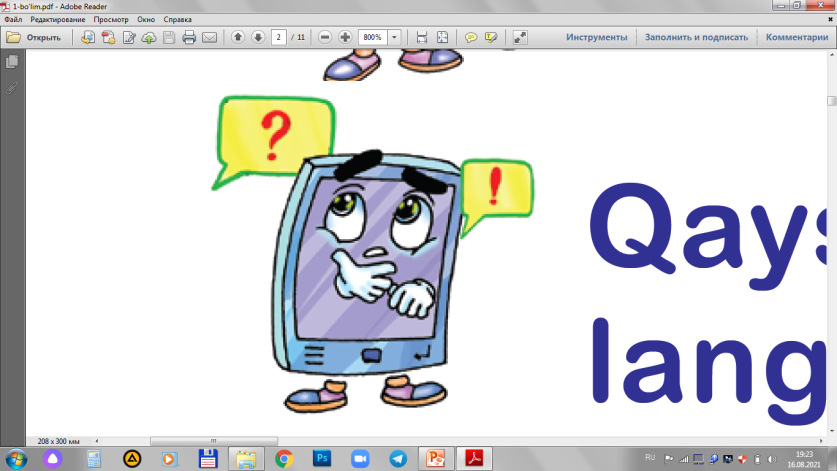 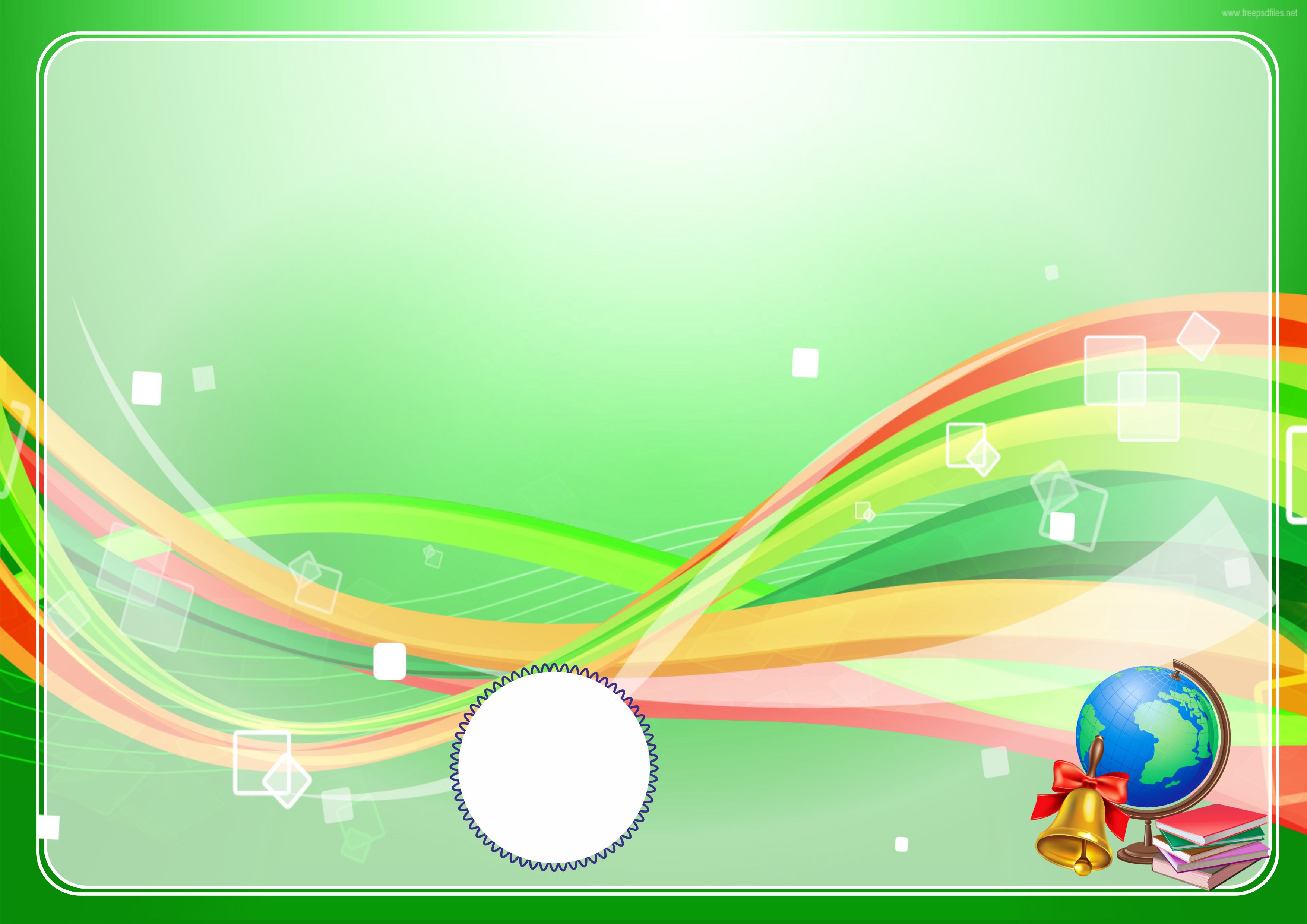 Savollarga javob bering
She’rda kungaboqarlar nima uchun askarga o‘xshatilgan?
5
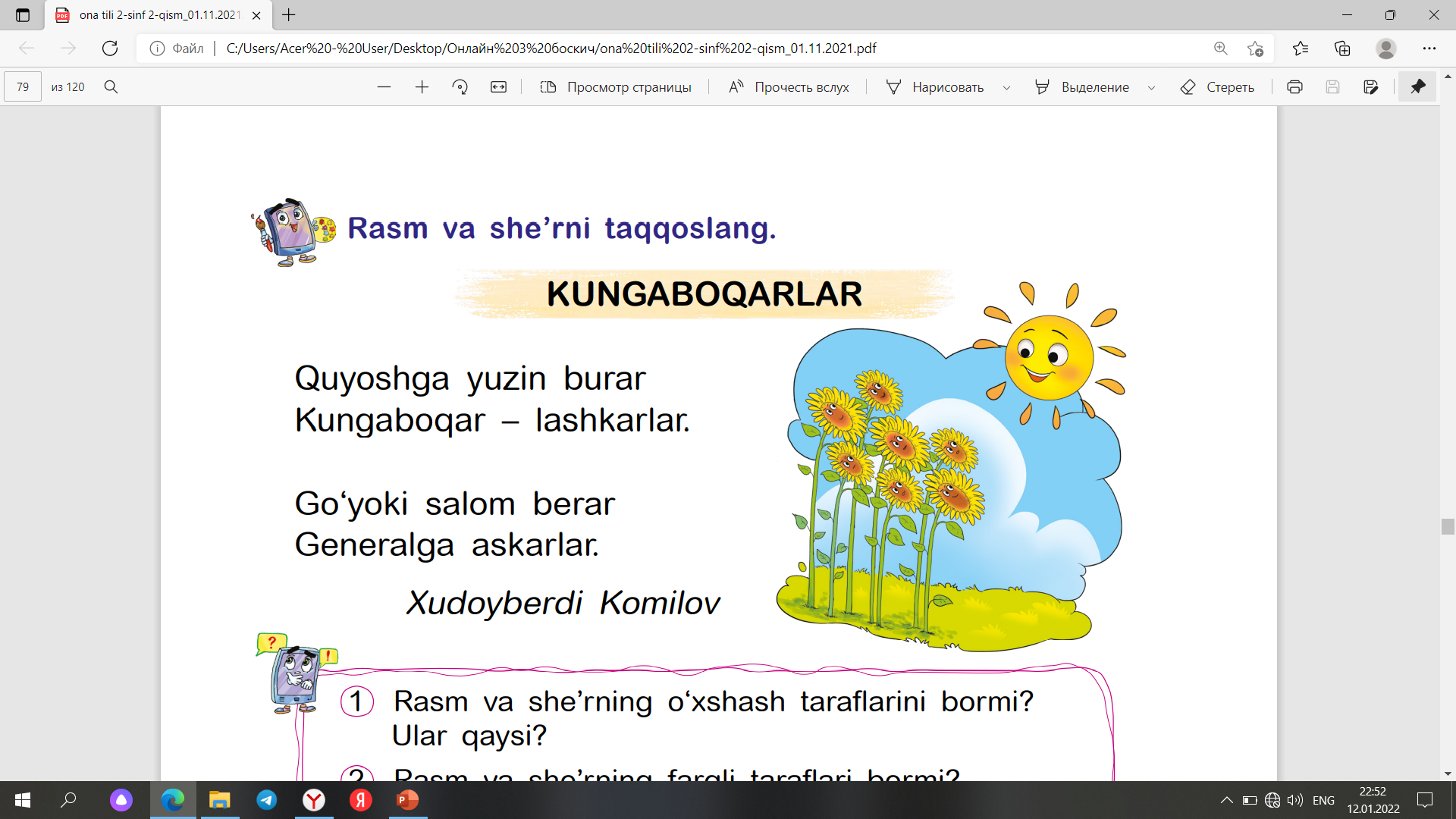 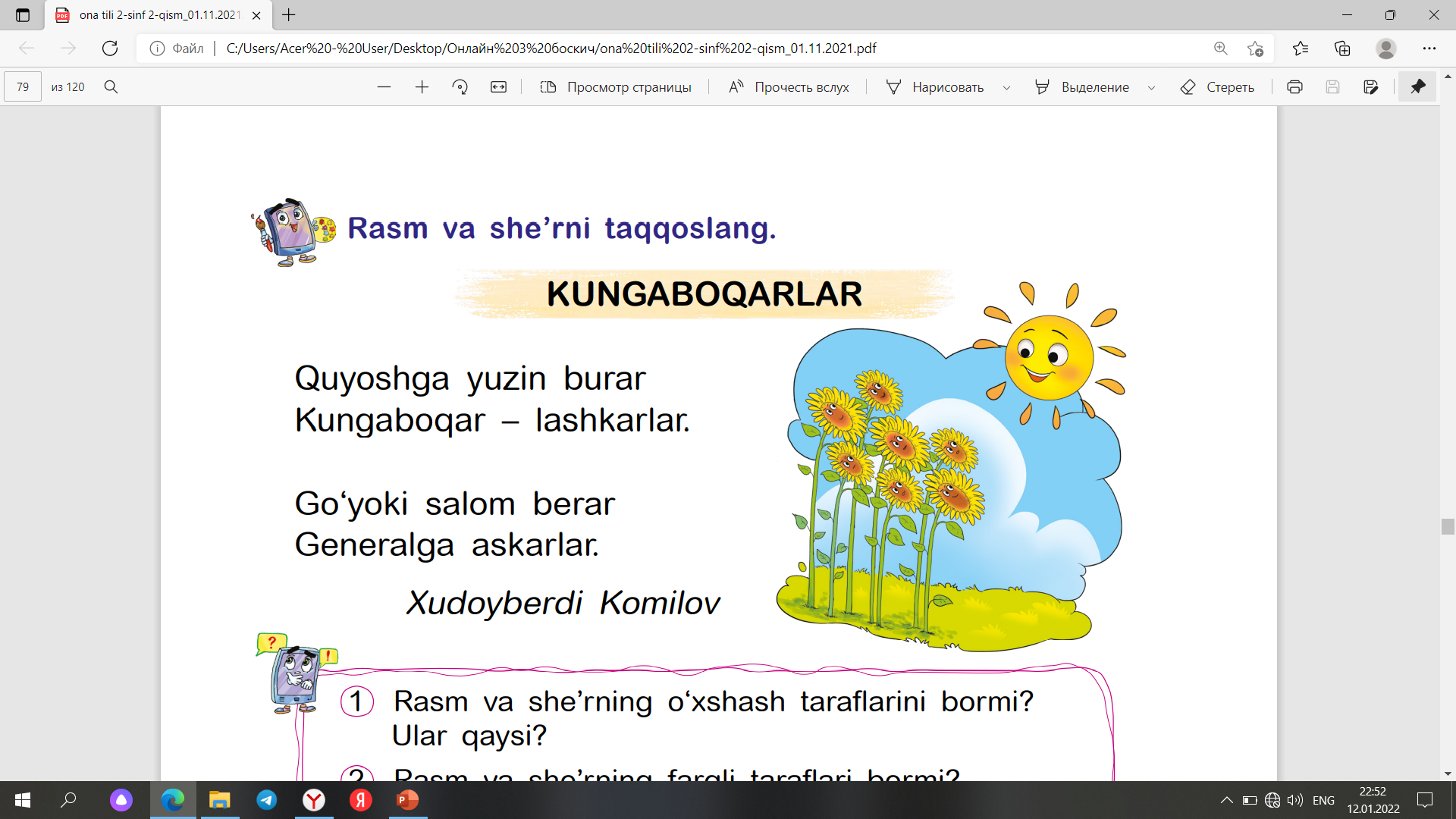 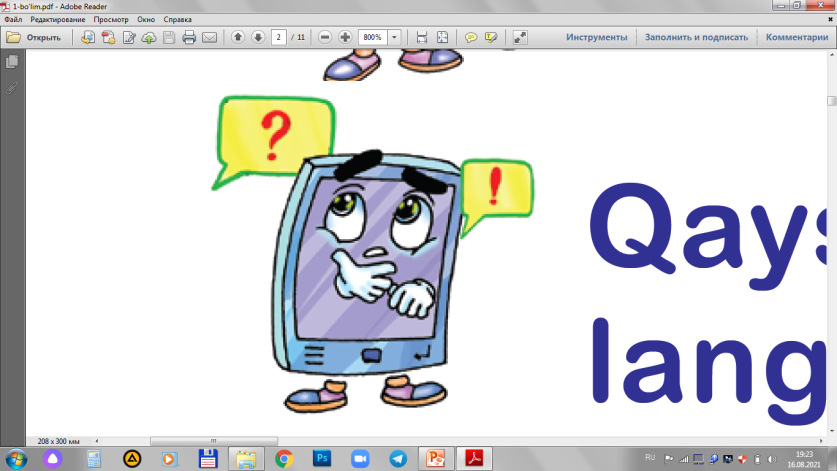 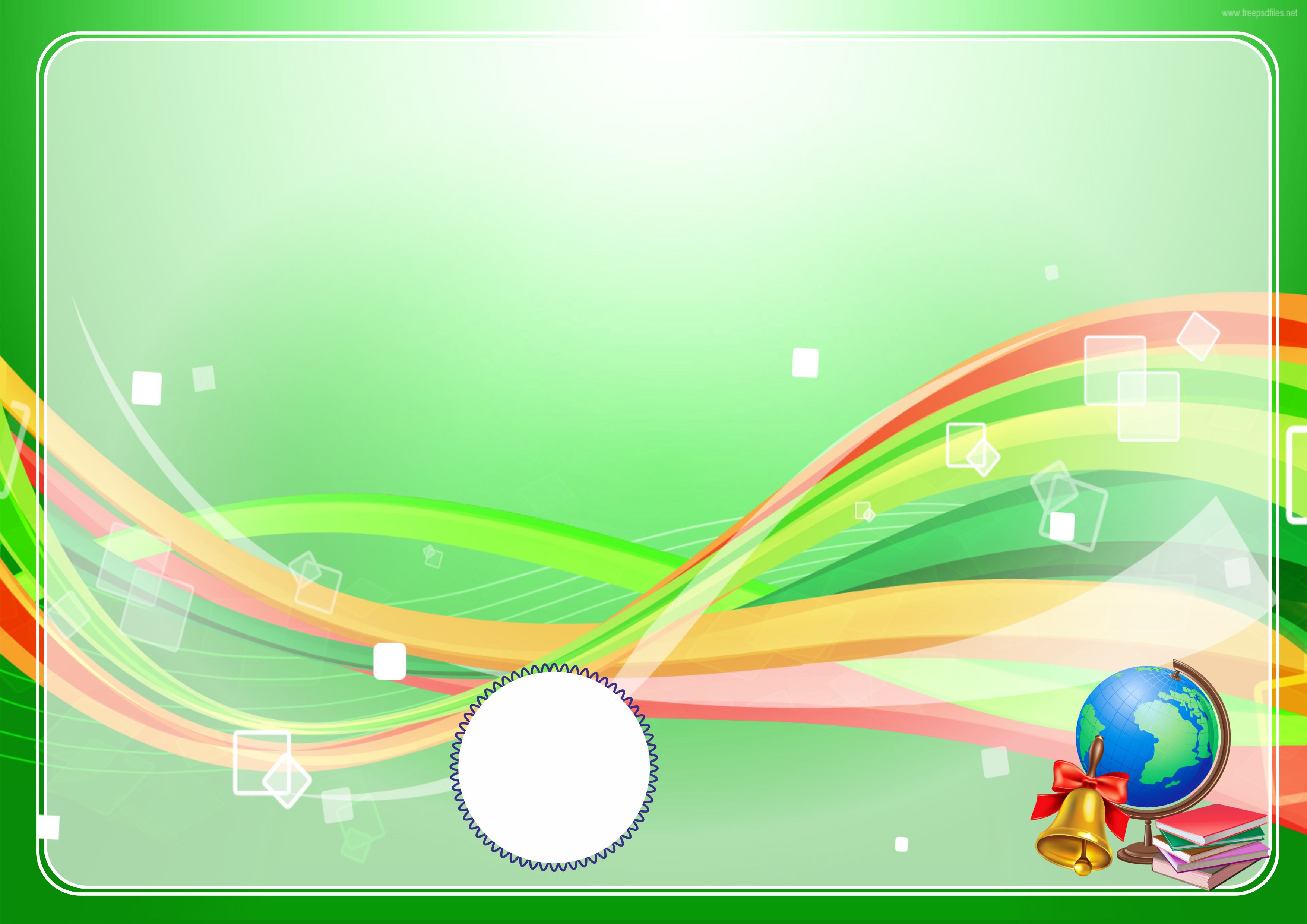 Savollarga javob bering
She’rda quyosh nima uchun generalga o‘xshatilgan?
6
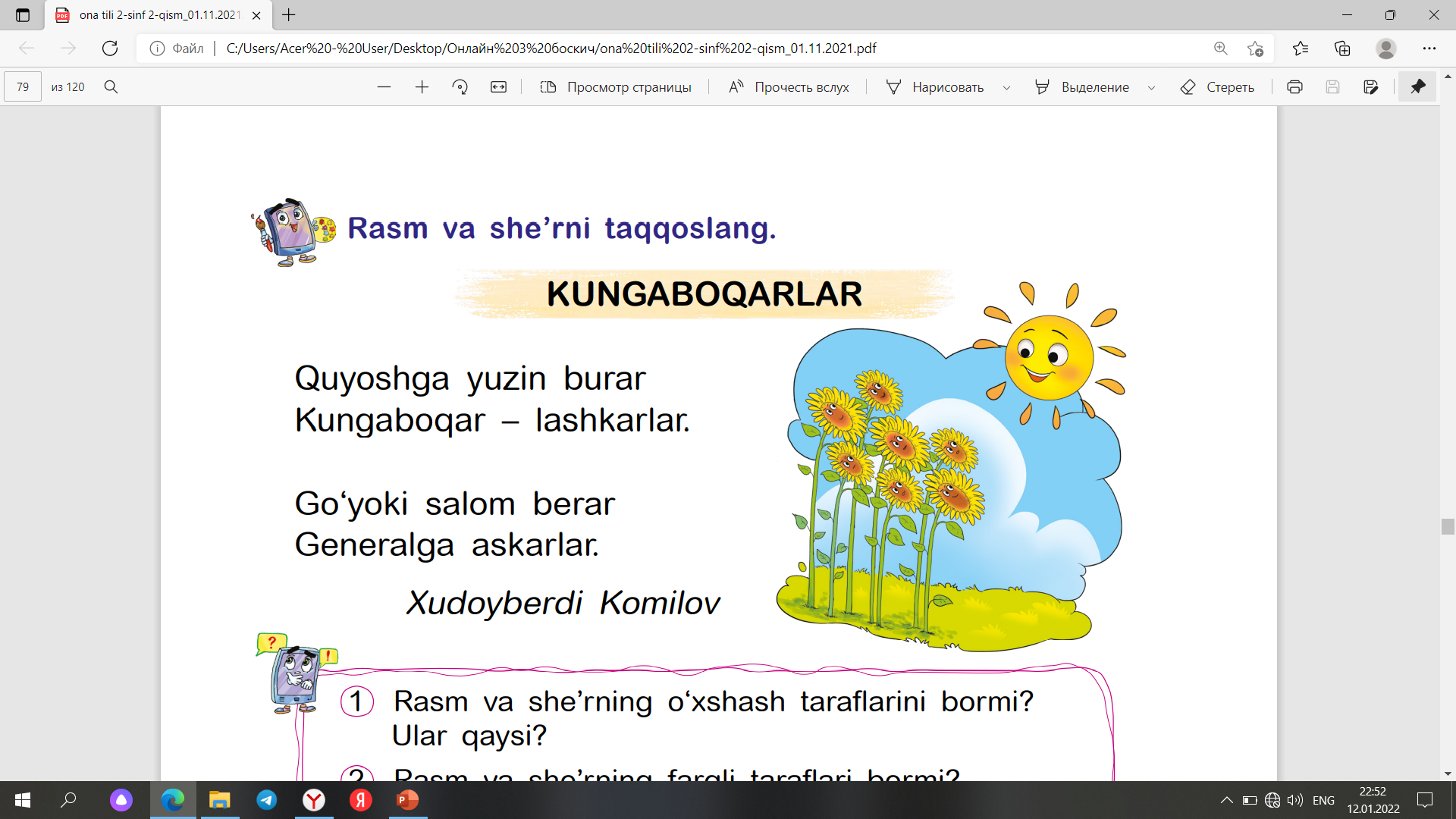 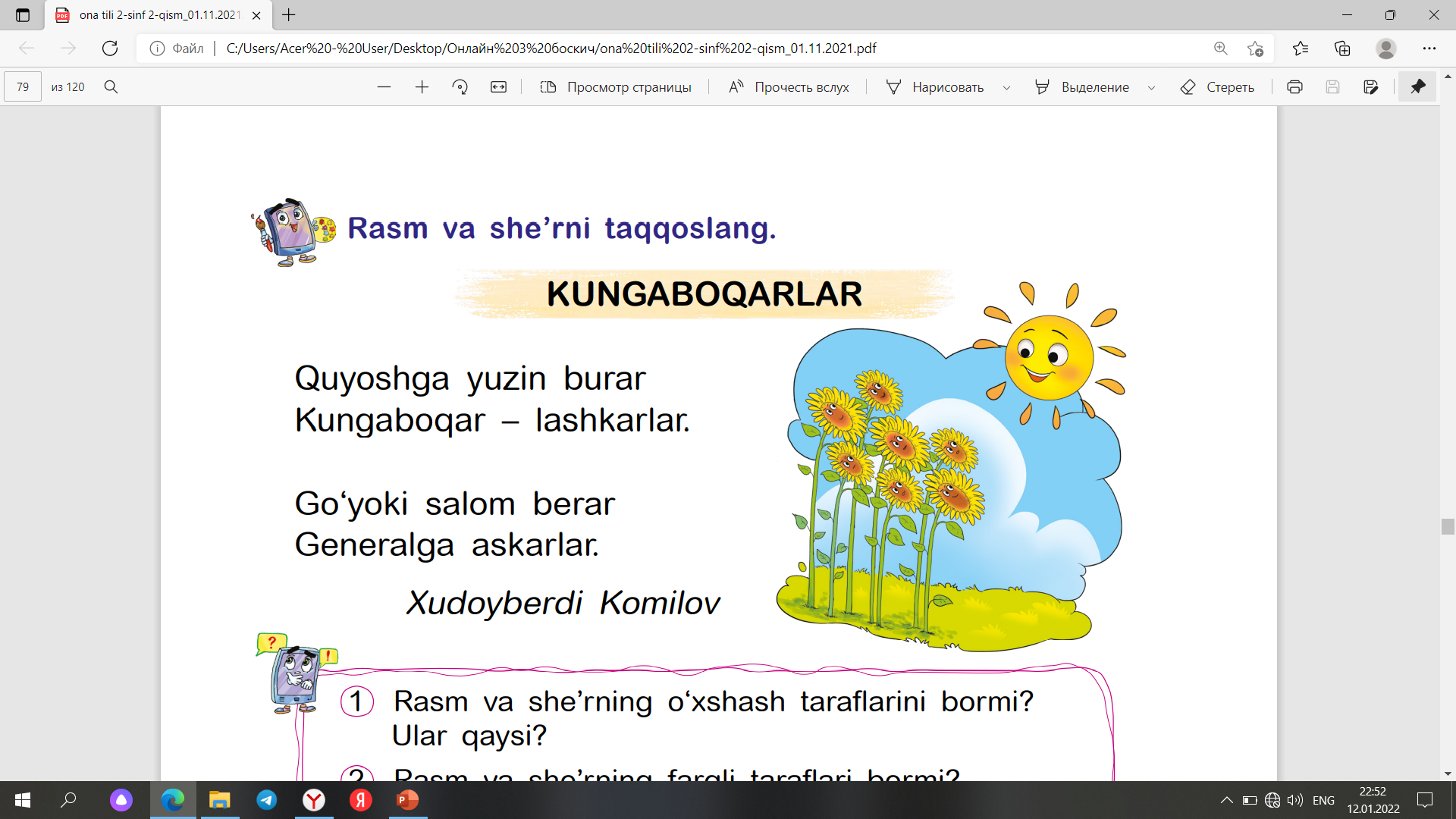 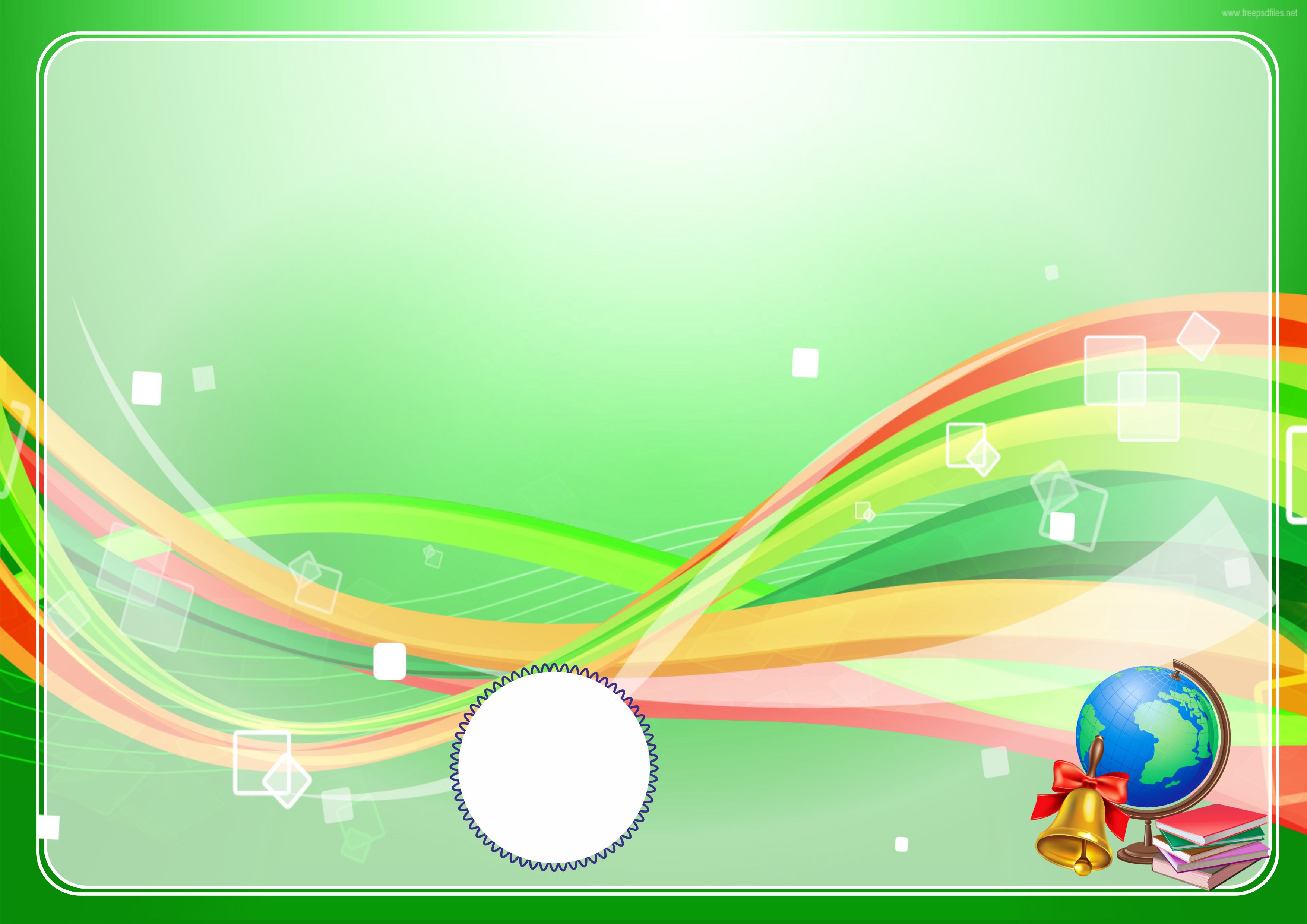 Ko‘klam yomg‘iri
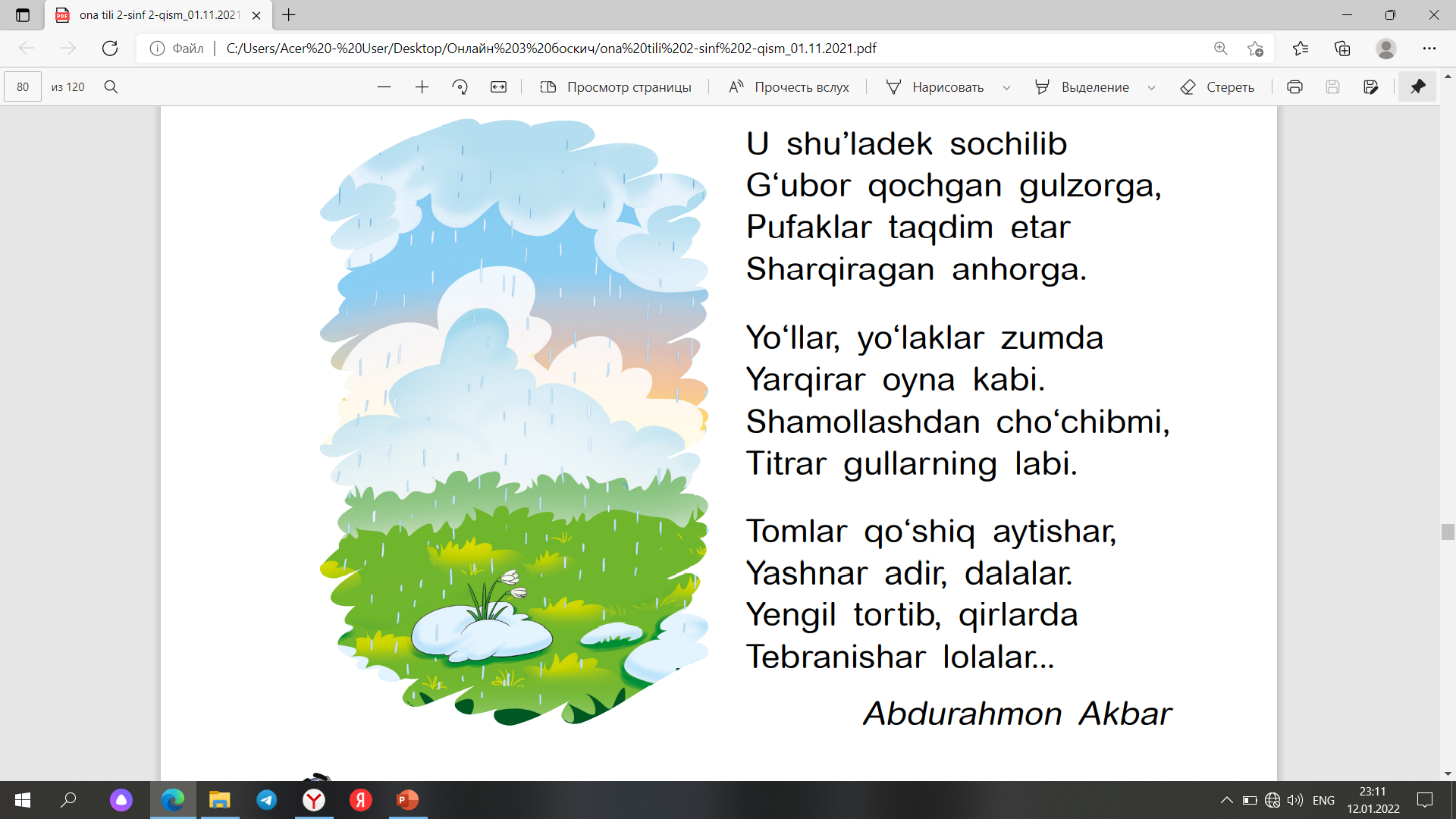 Abdurahmon Akbar
Saxiy tuproq – ona Yer, 
Ochsin, deb yana chiroy. 
Qo‘shiq aytib, “chakillab” 
Ishga tushar Yomg‘irvoy.
U shu’ladek sochilib, 
G‘ubor qochgan gulzorga. Pufaklar taqdim etib, Sharqiragan anhorga.
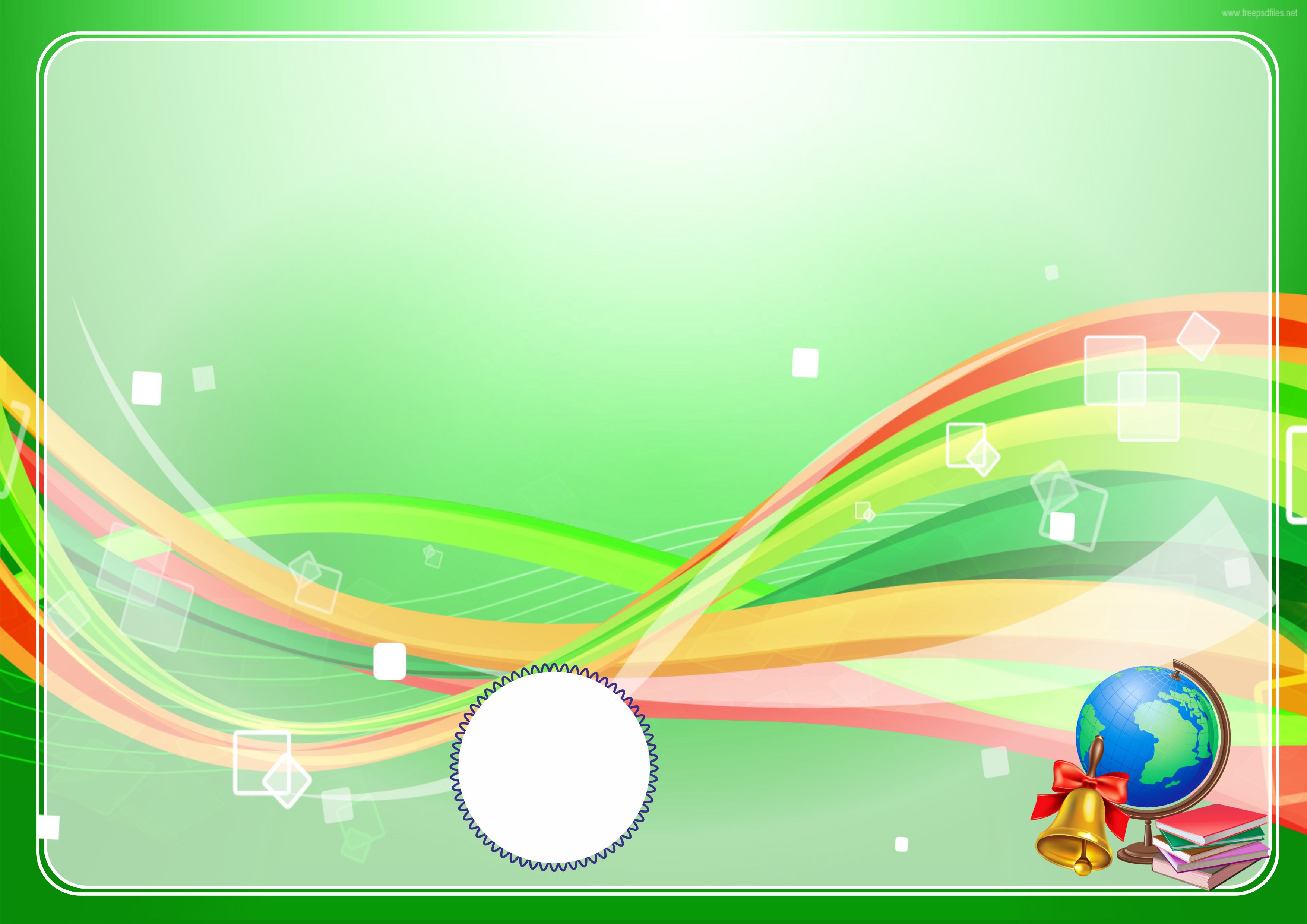 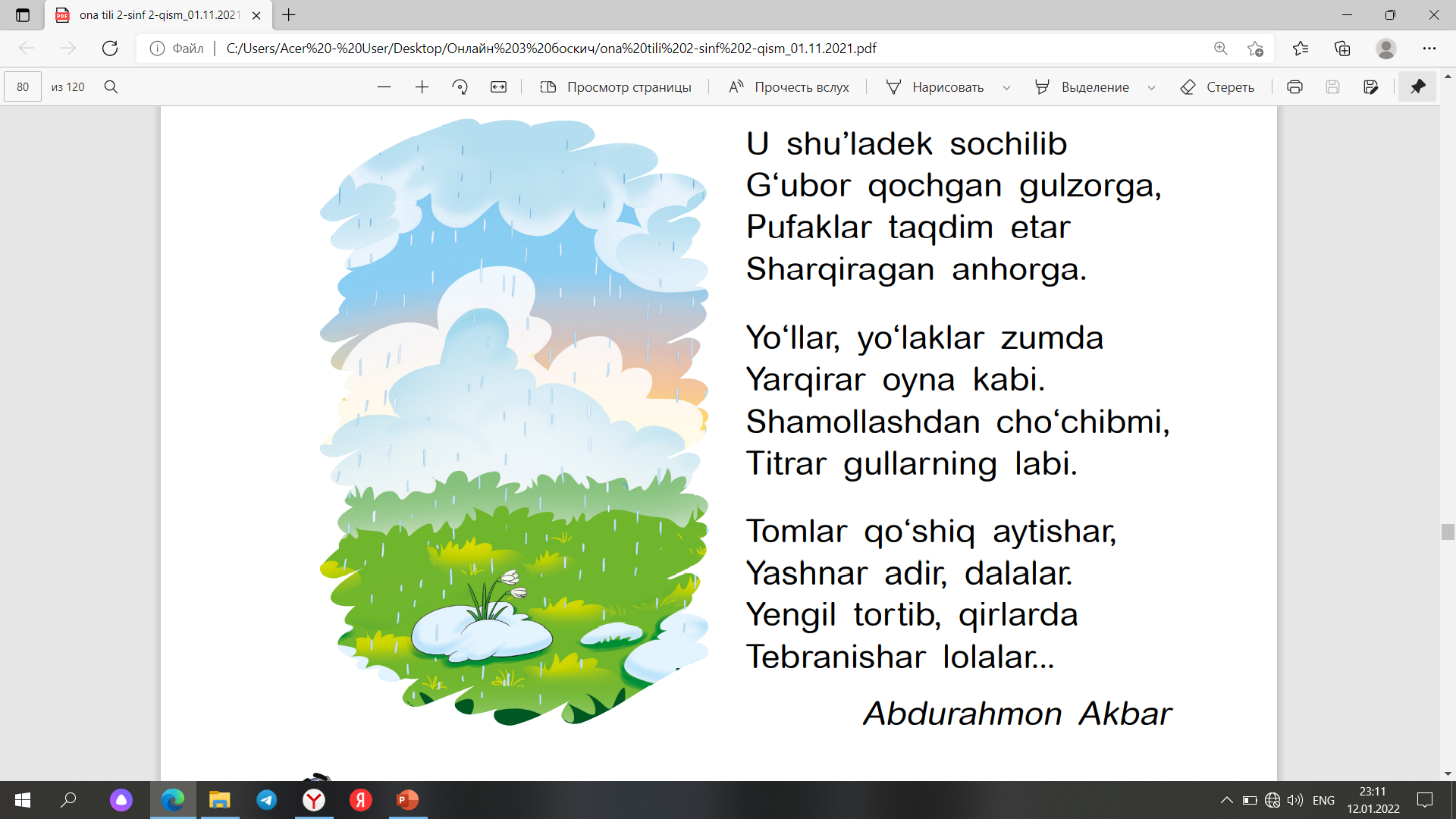 Yo‘llar, yo‘laklar zumda, 
Yarqirar oyna kabi. Shamollashdan cho‘chibmi, Titrar gullarning labi.
Tomlar qo‘shiq aytishar, 
Yashnar adir, dalalar. 
Yengil tortib, qirlarda, Tebranishar lolalar...
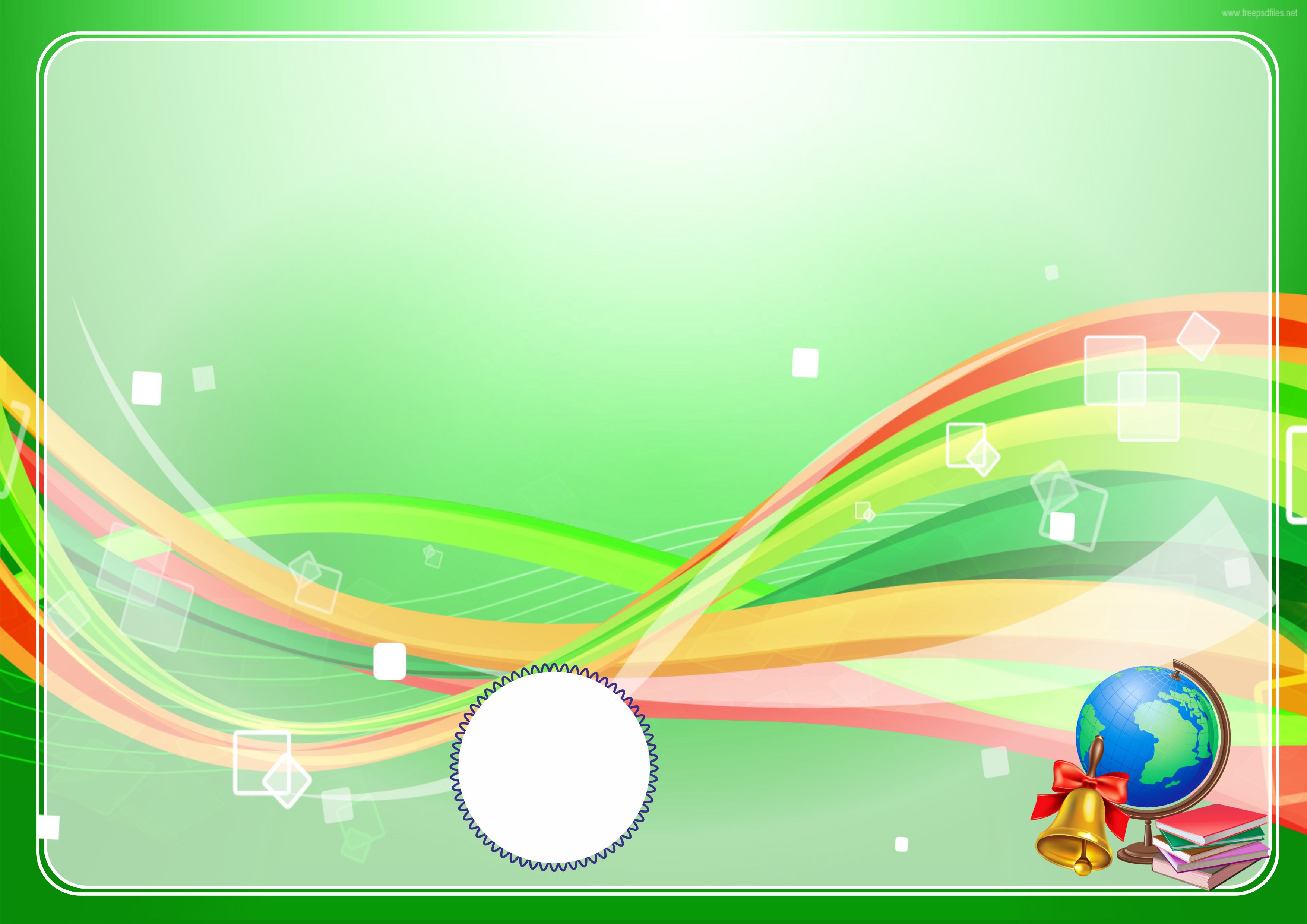 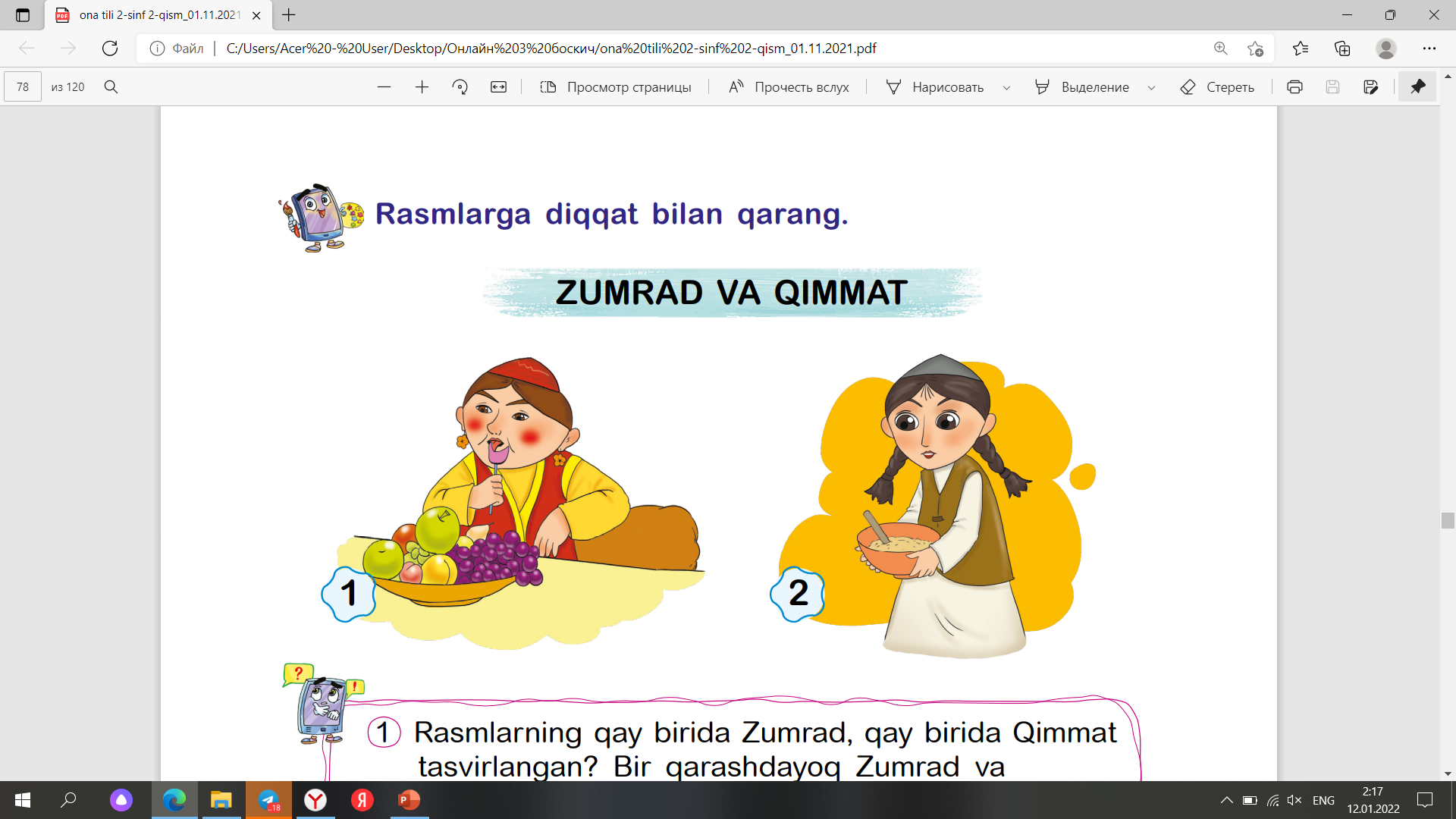 She’rni o‘qiganda ko‘z oldingizga kelgan manzaraning rasmini chizing.
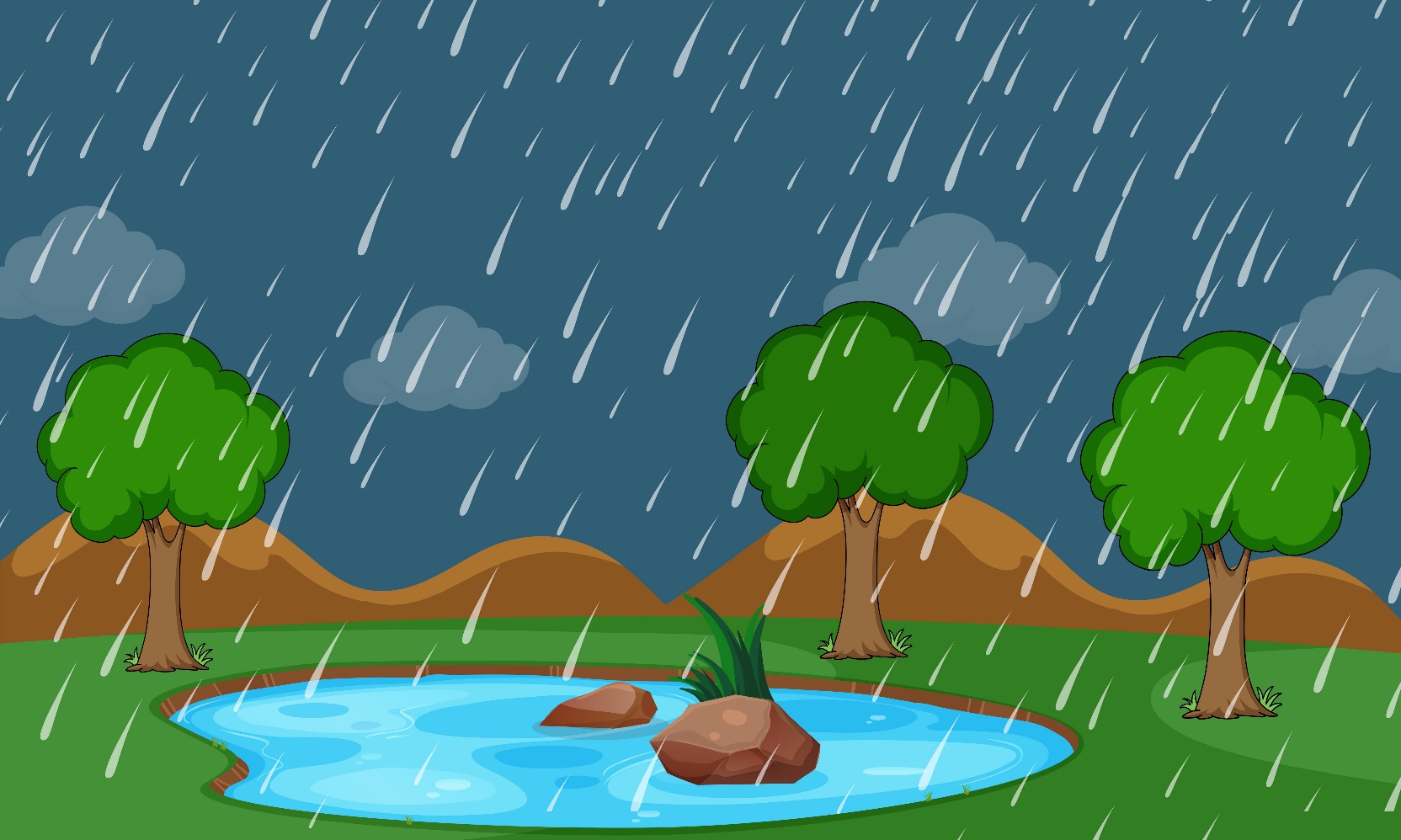 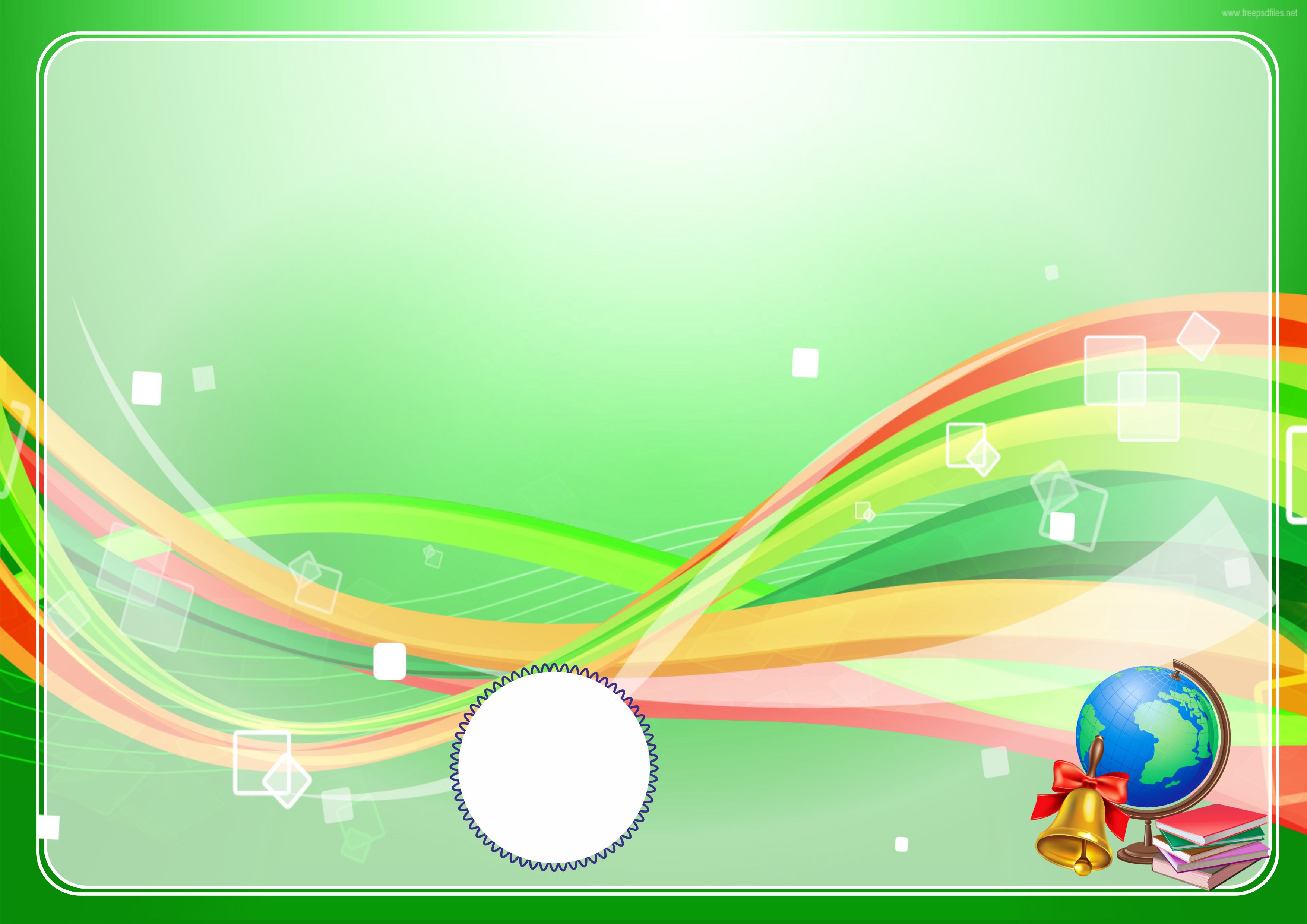 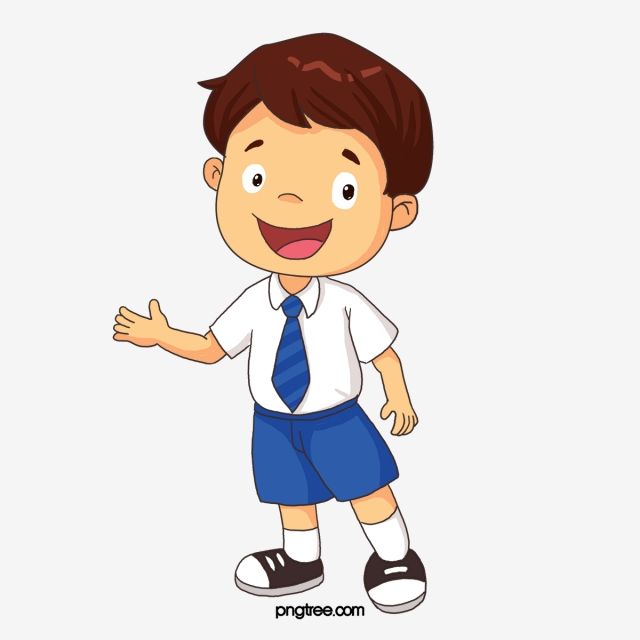 Bugungi dars haqida 
oila a’zolaringiz bilan suhbatlashing.
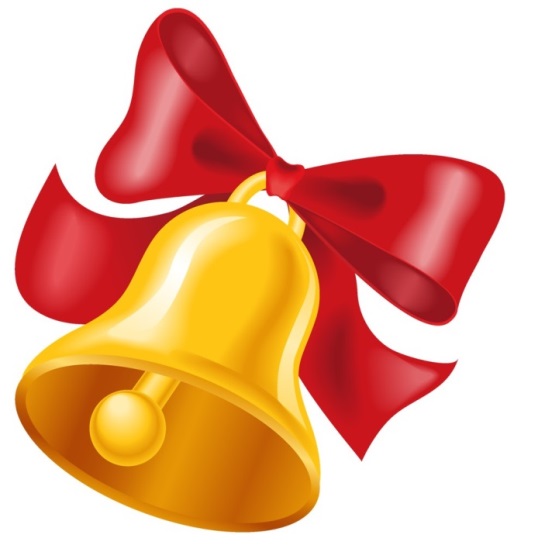